Mejorando la Efectividad Personal con VersatilidadTM
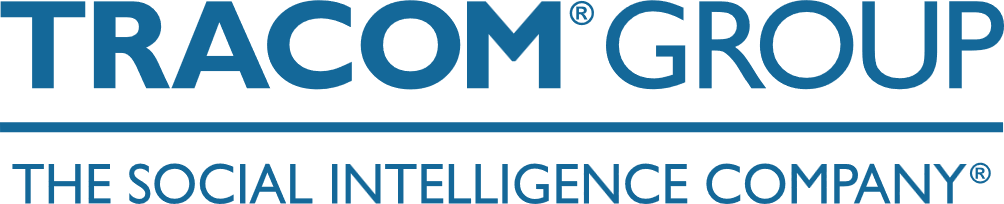 Versión 4.0
[Speaker Notes: 3 MINUTES (Participant Workbook, pages 1 and 2)

WELCOME participants to the session and REVIEW key points about TRACOM’s SOCIAL STYLE Model: 
One of the most widely-used and highly-regarded behavioral models in use today. 
Will help you develop insight about your behavioral strengths and weaknesses, and your co-workers’ behavioral preferences. 
Originally developed in the 1960s by psychologists David Merrill and Roger Reid. 
Used worldwide by millions of people. 

PROGRAM BENEFITS 

SAY Working successfully with others depends on developing good relationships. You can do this by understanding your own Style and, more importantly, other people’s Styles. This allows you to practice Versatility, adjusting your behavior to meet other people’s Style preferences. Research shows that people who consistently show Versatility are more effective in their jobs than people who don’t show Versatility.

ASK participants to turn to Pages 1 and 2 in the workbook to follow along.
Cite the proven effectiveness of increased Versatility (e.g., Sales and Management studies on page 2 of the IPEV Participant Workbook).]
Objetivos de aprendizaje
Comprender El modelo ESTILO SOCIAL Model™.
Calcular su ESTILO SOCIAL completando una evaluación de autopercepción.
Comprender mejor su comportamiento y cómo los demás ven a las personas con su Estilo .
Aumentar su Versatilidad para ser más efectivo con los demás.
© The TRACOM Corporation. Todos los derechos reservados.
2
[Speaker Notes: 15 MINUTES TOTAL (Participant Workbook pages 1 and 2)

5 MINUTES 
Going through this session you will:
• Gain an understanding of the SOCIAL STYLE Model.
• Estimate your SOCIAL STYLE by completing a self-perception assessment.
• Increase your understanding of your behavior and how others tend to view people with your Style.
• Increase your Versatility to become more effective with others.

SAY I want to emphasize the last point, number 4. While you’ll learn a lot about yourself, the goal of this program is to learn about the people you work with and how you can adjust your behavior to work more effectively with them. Versatility is about adjusting your behavior to help others meet their Style needs. When you do this, you increase your effectiveness and also make it easier for others to show Versatility toward you.

If your participants completed the Online Self-Perception assessment:
Make sure you have a profile for each participant who completed the assessment.
DO NOT pass out the profiles at this time.
VIRTUAL: Participants should already have their profiles available.

10 MINUTES
If you are using the Paper assessment:
SAY It’s critical that individuals understand their own behavior and how it affects others. So we’re going to do an exercise that will give you insights about yourself. You’re each going to complete a self-assessment of your SOCIAL STYLE. With that knowledge as a foundation, we’ll then look at how you can work more effectively with others.

1. DISTRIBUTE questionnaires.
2. ASK participants to complete the SOCIAL STYLE and Versatility Questionnaires.
3. DO NOT ask participants to score their questionnaires at this time.

VIRTUAL PROGRAM
If delivering virtually, you will not be able to use paper questionnaires and will need to prepare ahead of time to deliver online profiles. Arrange to have a notification sent to learners so they can download their profiles prior to the session.]
ESTILO SOCIAL Y VERSATILIDAD
UN ELEMENTO CLAVE DEL ÉXITO
Como resultado de la capacitación sobre ESTILO SOCIAL y Versatilidad, los participantes informan lo siguiente:
71 %
88 %
74 %
dijo que serán
dijo que
dijo que
MÁS EFICACES AL TRABAJAR CON OTROS
LAS RELACIONES LABORALES DIFÍCILES MEJORARÍAN
LAS SITUACIONES DE CONFLICTO MEJORARÍAN
A medida que aumenta la Versatilidad, también lo hace el desempeño en el trabajo.
© The TRACOM Corporation. Todos los derechos reservados.
3
[Speaker Notes: 2 Minutes

SAY In the first part of the program, you’ll learn about Style. This will help you understand your co-workers and how they prefer to get work done. 

The second part of the program focuses on Versatility, which is how well you meet others’ Style needs. 

Versatility is the application of SOCIAL STYLE—when you understand your co-workers’ Style needs, you can help them meet those needs. This helps them feel more valued and sets the stage for them to have a better relationship with you. If you consistently show Versatility, you can be more effective.

You can read the stats on this slide. Research has found that Versatility is a strong predictor of successful job performance. Individuals who consistently show Versatility are rated more effective in their job performance than those who are inconsistent in their Versatility.]
Comportamientos observables frente a personalidad
ESTILO SOCIAL®Un patrón de acciones que otros pueden observar y acordar para describir el comportamiento de una persona
Comportamiento
Lo que dice (verbal) y hace (no verbal)
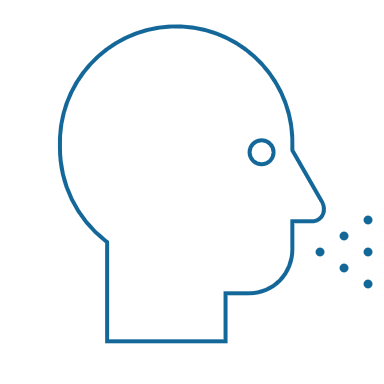 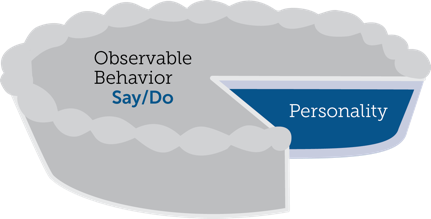 Comportamiento observable
Decir/Hacer
Personalidad
Personalidad
Todo lo que es una persona: sus ideas, valores, esperanzas y sueños
Comportamiento interpersonal
Lo que dice y hace cuando interactúa con otras personas
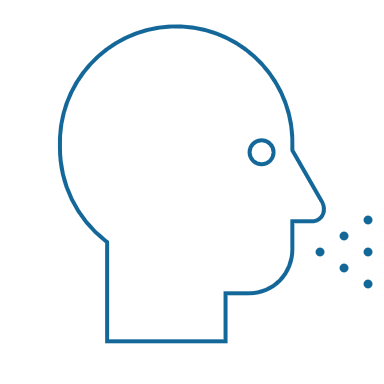 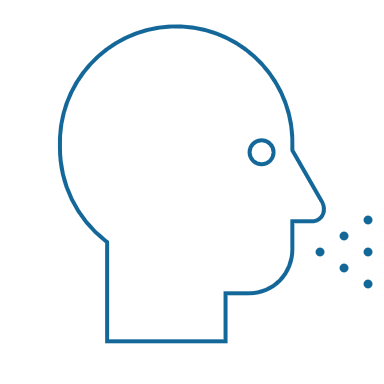 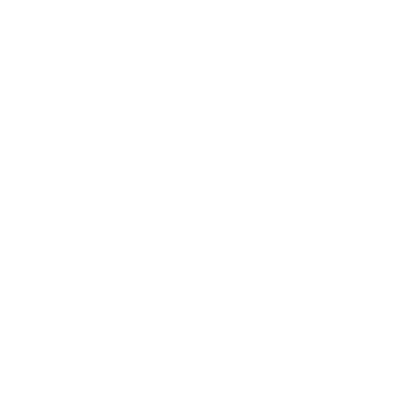 © The TRACOM Corporation. Todos los derechos reservados.
4
[Speaker Notes: 4 MINUTES (Participant Workbook page 3)

ASK participants to turn to page 3 of the workbook to follow along.

SAY Behavior and personality are not the same things. Observable behavior is like the crust of a pie. Personality is like the inside and outside of the pie. 

ASK What makes up personality? 

CONDUCT a quick facilitated discussion to solicit participants’ responses. They should say things such as: 
Values, hopes, attitudes, beliefs. 
Things that are not necessarily observable. 
These internal qualities are more subjective in nature. 

SAY Style is like the crust, because it’s on the outside and observable. By observing behavior, we can find ways to define and discuss what we see. Then, we can begin to understand how this behavior affects ourselves and others.]
Comportamiento observable
Comportamientos de decir y hacer
Rasgos


Honesto
Inteligente
Arrogante
Motivado
Egocéntrico
Sincero
Crítico
Tranquilo
Ritmo más lento
Rostro controlado
Voz menos inflexible
Contacto visual reducido
Postura casual
Se inclina hacia atrás
Ruidoso
Ritmo más rápido
Rostro animado
Voz más inflexible
Contacto visual en exceso
Postura rígida
Se inclina hacia adelante
Juicios


Me gusta
Él me molesta
Ella me interesa
Él me irrita
No confío en ella
Lo odio
Confío en él
DECIR
HACER
© The TRACOM Corporation. Todos los derechos reservados.
5
[Speaker Notes: 4 MINUTES (Participant Workbook page 4)

ASK participants to turn to page 4 of the workbook to follow along.

SAY When we first meet people, we often form immediate impressions, even after just a few seconds. This is sub-conscious (below our awareness) and happens immediately.

DESCRIBE 
Traits Column: What we think we know about a person, based on interactions; subjective opinions. 
Judgments Column: Our reactions to others; conclusions or evaluations we make, based on our subjective opinions. 
Observable Behavior Column: Things others “Say and Do”; more objective and observable behaviors. 

SAY Traits and Judgments are most subjective in nature and contain positive or negative descriptions. 

Observable Behavior is objective and contains no positive or negative value. 

Observable Behavior is an important tool for assessing others’ Styles. By focusing on Observable Behavior, you gain objectivity, which is critical for understanding people’s Styles.]
Firmeza y reacción
© The TRACOM Corporation. Todos los derechos reservados.
6
[Speaker Notes: SAY We measure observable behavior on two dimensions: Assertiveness and Responsiveness]
Firmeza
El grado en el que “preguntamos” o “decimos” cuando interactuamos con otros
Mayor tendencia a preguntar
Tendencia a preguntar con algo de decir
Tendencia a decir con algo de preguntar
Mayor tendencia a decir
© The TRACOM Corporation. Todos los derechos reservados.
7
[Speaker Notes: 4 MINUTES (Participant workbook page 5)

ASK participants to turn to page 5 of the workbook.

SAY To become more effective with others, we follow a behavioral model. There are two dimensions of behavior that define SOCIAL STYLE: Assertiveness and Responsiveness.

Assertiveness is the degree to which we ask or tell when interacting with others. The two anchors for Assertiveness are Ask on the left side of the continuum and Tell on the right side of the continuum. 

Assertiveness is a measurement of how we try to influence others to take action. If you are more “Tell” Assertive, you state your opinions directly. You tend to declare your viewpoints and try to direct the actions of others. 

For example, if you want to have lunch with someone, you might say, “Let’s have lunch today!”

If you are more “Ask” Assertive, you tend to be more cautious and reserved about sharing your opinions. You attempt to influence others in a more quiet, low-key, questioning manner. 

For example, if you want to have lunch with someone, you might say, “Would you like to have lunch with me today?”]
Comportamientos de firmeza
Más lento
Más rápido
Volumen de voz
Contacto visual
Cantidad de discurso
Ritmo del discurso
Uso de las manos
Postura corporal
Menos
Más
Más silencioso
Más fuerte
PREGUNTA
DICE
Relajado
Directivo
Se inclina hacia adelante
Se inclina hacia atrás
Menos directo
Más directo
© The TRACOM Corporation. Todos los derechos reservados.
8
[Speaker Notes: 3 MINUTES (Participant Workbook page 5)

SAY The Assertiveness scale helps predict a person’s behavior because it represents a “theme” or typical pattern. There are verbal and non-verbal clues to indicate a person’s Assertiveness. 

ASK participants for examples of verbal and non-verbal clues for Ask-Assertive and Tell-Assertive individuals. 

DESCRIBE the verbal and non-verbal indicators of Assertiveness: 

Verbal: Ask-Assertive individuals use a slower pace, less quantity (fewer words), and quieter volume. Tell-Assertive individuals use a faster pace, talk more, and a louder volume. 

Non-Verbal: Ask-Assertive individuals show relaxed hands and gestures, lean back, and use less direct eye contact. Tell-Assertive individuals have a directive use of hands, lean forward, and use more direct eye contact. 

Optional Exercise: Do You Ask or Tell?
Virtual activity:
ASK participants to chat whether they see themselves as more asking or more telling, and to give examples of why they see themselves this way.

In-person activity:
1. ASK participants to go toward either the left side or right side of the room to indicate whether they see themselves as “more asking” (left) or “more telling” (right).
2. ASK participants to introduce themselves to people around them and to share examples of what they feel makes them more asking or more telling.
3. ASK participants to validate their self-assessment based on whether they asked questions or made statements during their discussions. (Ask Assertive individuals will tend to ask more questions; Tell Assertive individuals will tend to make more statements).
4. ASK if anyone feels as though they might have gone to the wrong place.]
Reacción
Mayor tendencia a controlar
Tendencia a controlar con algo de emocionar
El grado en el que controlamos o mostramos emociones cuando interactuamos con otros.
Tendencia a emocionar con algo de controlar
Mayor tendencia a emocionar
© The TRACOM Corporation. Todos los derechos reservados.
9
[Speaker Notes: 4 MINUTES (Participant Workbook page 5)

Participants stay on page 5 of the workbook.

SAY Responsiveness is the degree to which people tend to control (don’t outwardly display emotions) or emote (outwardly display emotions). 

The two anchors are Controls on the top of the continuum and Emotes on the bottom of the continuum. 

Responsiveness is also the extent to which you react to emotional appeals or displays. 

If you control your emotions, you usually don’t react to emotional appeals and are more likely to focus on ideas, data, and tasks. You are less likely to share your feelings publicly. 

If you are more emoting, you share and display your emotions with others. You are more likely to respond to emotional appeals and displays from others.]
Comportamientos de reacción
Controla
Hechos/Datos
Tarea
Menos inflexión
Controlado
Rígido
Menos
Forma de los descriptivos
Sujetos de discurso
Emoción en la voz
Expresión facial
Postura corporal
Uso de las manos
Opiniones/Historias
Personas
Más Inflexión
Animado
Casual
Más
Emociona
© The TRACOM Corporation. Todos los derechos reservados.
10
[Speaker Notes: 3 MINUTES (Participant Workbook page 5)

SAY The Responsiveness scale, like the Assertiveness scale, helps us to predict a person’s behavior because it is a “theme” or typical pattern. 

ASK participants for their opinions on the verbal and non-verbal clues of Control- and Emote-oriented individuals. 

DESCRIBE the verbal and non-verbal clues to responsive behavior as noted on the slide. 

SAY Responsiveness is neither a positive nor a negative quality; it is neutral. 

Assertiveness and Responsiveness do not affect each other — they are independent of each other. 

Optional Exercise: Do You Control or Emote?
Virtual activity:
ASK participants to chat whether they see themselves as more controlling or more emoting, and to give examples of why they see themselves this way.

In-person activity:
1. ASK participants to go toward the front of the room if they feel they are “more controlling” of their emotions or to the rear of the room if they feel that they are “more emoting” (display their emotions).
2. ASK participants to validate their self-assessments. Typically, “more emoting” individuals will be talking with one another more than the “less emoting” ones.
3. ASK if anyone feels as though they went to the wrong place.]
Controla
El modelo ESTILO SOCIAL ModelTM
Firme al preguntarMás controlado

Estilo Analítico
Firme al decirMás controlado

Estilo Motivador
Firme al decirMás emotivo

Estilo Expresivo
Firme al preguntarMás emotivo

Estilo Amable
Dice
Pregunta
Emociona
© The TRACOM Corporation. Todos los derechos reservados.
11
[Speaker Notes: 5 MINUTES (Participant Workbook page 6)

ASK participants to turn to page 6 of the workbook.

CLICK TO REVEAL EACH QUADRANT

SAY By combining Assertiveness and Responsiveness, the four SOCIAL STYLEs are formed. 

No individual will display one Style exclusively; but, over time, you can determine a person’s Style. Once you know a person’s Style, you can adjust your behavior to develop a more effective relationship. 

Leader Tip: Note that there is no good or bad Style; each can be equally effective.]
Acción de necesidad, orientación y crecimiento
OrientaciónEl comportamiento común utilizado para lograr la necesidad
Necesidad
El objetivo de cada Estilo
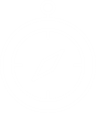 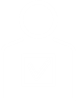 Acción de crecimiento
Comportamiento que rara vez utiliza cada Estilo . Usar este comportamiento con más frecuencia aumentaría la eficacia de este Estilo
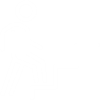 © The TRACOM Corporation. Todos los derechos reservados.
12
[Speaker Notes: 2 MINUTES

SAY Remember that the Style descriptions are generalizations about each Style. While people with the same Style generally exhibit similar characteristics, each person is still unique. 

SAY We’ve used some adjectives to describe the Styles. In addition, each Style has a Need, an Orientation, and a Growth Action. 

DEFINE:
Need – The goal of each Style. 
Orientation – The common behavior used to achieve the need.
Growth Action – Behavior that is rarely used by each Style. Using this behavior more often would increase this Style’s effectiveness.

SAY Understanding the Need, Orientation, and Growth Action of each Style will help you better relate to others’ Styles and enhance your effectiveness with them.]
Características clave deESTILO SOCIAL
Controla
Analítico
Necesidad: Tener razón
Orientación: Pensamiento
Acción de crecimiento: Declarar
Motivador

Necesidad: Resultados
Orientación: Acción
Acción de crecimiento: Escuchar
Dice
Pregunta
Amable

Necesidad: Seguridad personal
Orientación: Relaciones
Acción de crecimiento: Iniciar
Expresivo

Necesidad: Aprobación personal
Orientación: Espontaneidad
Acción de crecimiento: Verificar
Emociona
© The TRACOM Corporation. Todos los derechos reservados.
13
[Speaker Notes: 6 MINUTES

CLICK TO REVEAL THE TEXT IN EACH QUADRANT.

REVIEW each Style.]
Perfil en línea de autopercepción de ESTILO SOCIAL
© The TRACOM Corporation. Todos los derechos reservados.
14
[Speaker Notes: If using the online profile, use the following slides.

Note that if delivering virtually, participants will need to have received their profiles prior to the program.

Check the Status Report and Composite Report to understand which participants have completed their profiles, and the breakdown of Style within your program.

FACILITATOR NOTE:  By completing an online profile, Learners will immediately have free, unlimited access to SOCIAL STYLE Navigator through tracomlearning.com to help extend their learning beyond the classroom.  See Slide #41 for details.]
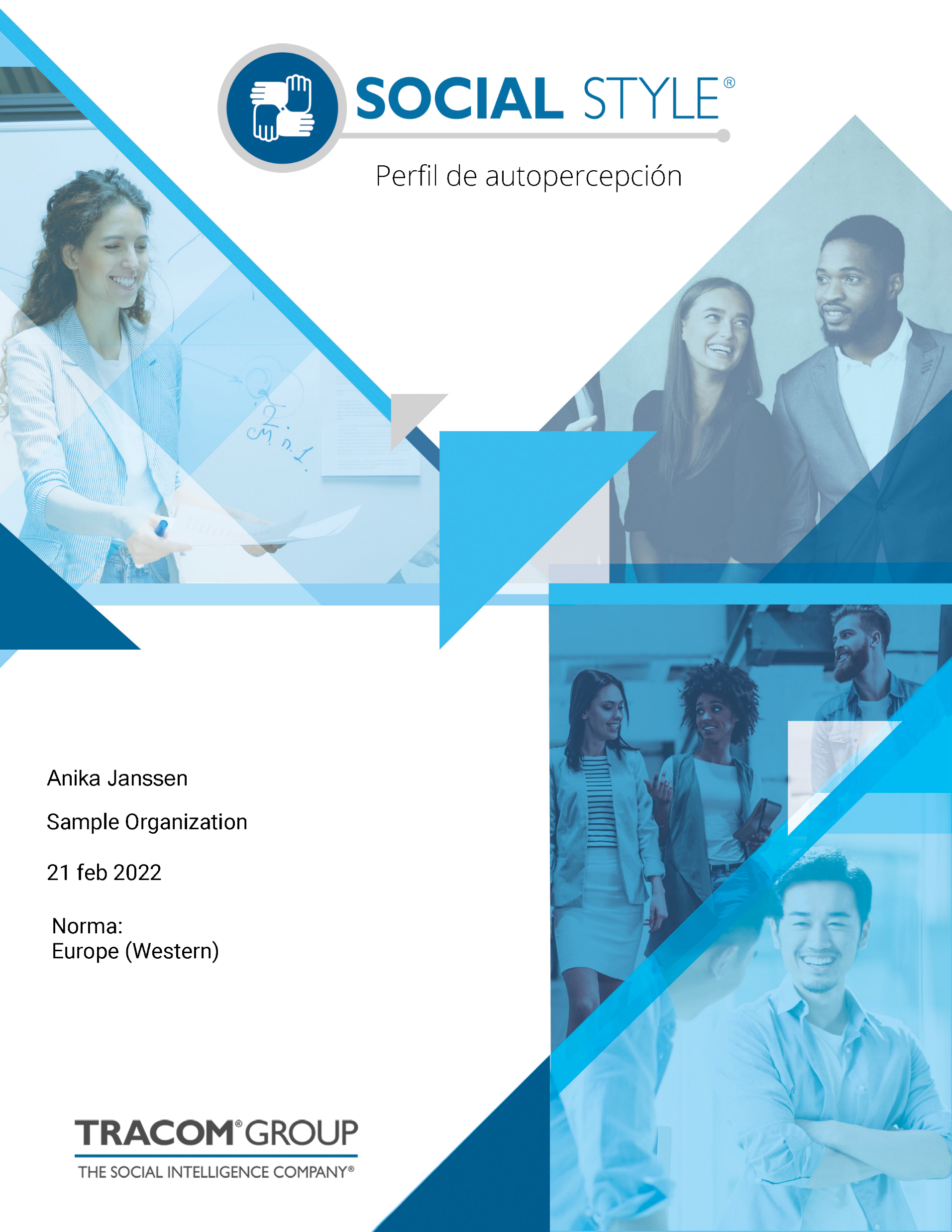 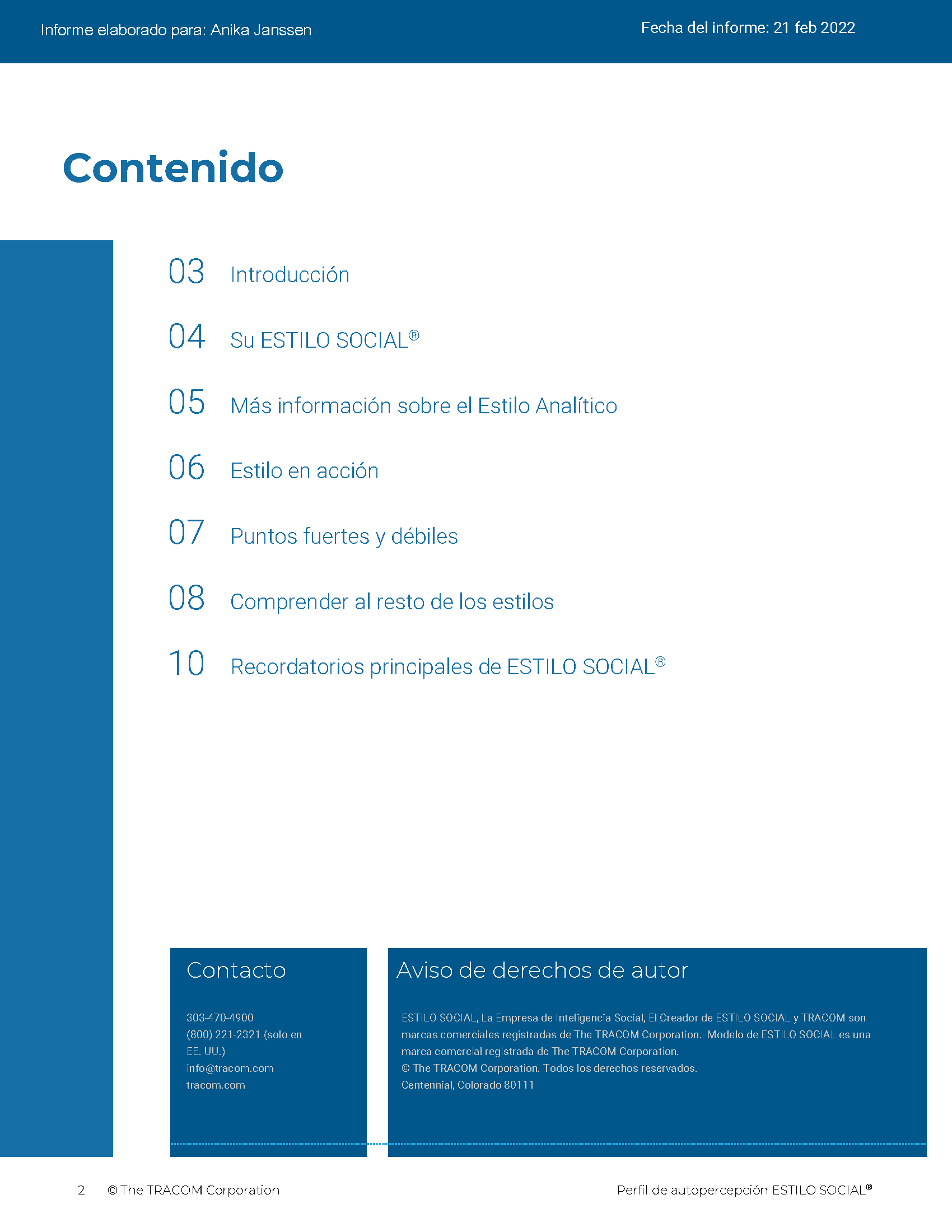 © The TRACOM Corporation. Todos los derechos reservados.
15
[Speaker Notes: 15 MINUTES (5 MINUTES if Virtual Program)

Purpose
The purpose of this exercise is to help participants learn more about their SOCIAL STYLE and to encourage them to think about how they can adjust their behavior to be more effective.

Materials Needed
SOCIAL STYLE profile

Virtual Directions:
ASK participants to chat their Style along with one adjustment to their behavior they can make to enhance their effectiveness with others.

In-Person Directions:
ASK participants to read their Style profile and begin to determine ways they can adjust their behavior to meet others’ Style needs. (They will continue this exercise when they read their Versatility profiles).
 
ASK participants to share what they learned about their Style and how they can adjust their behavior.]
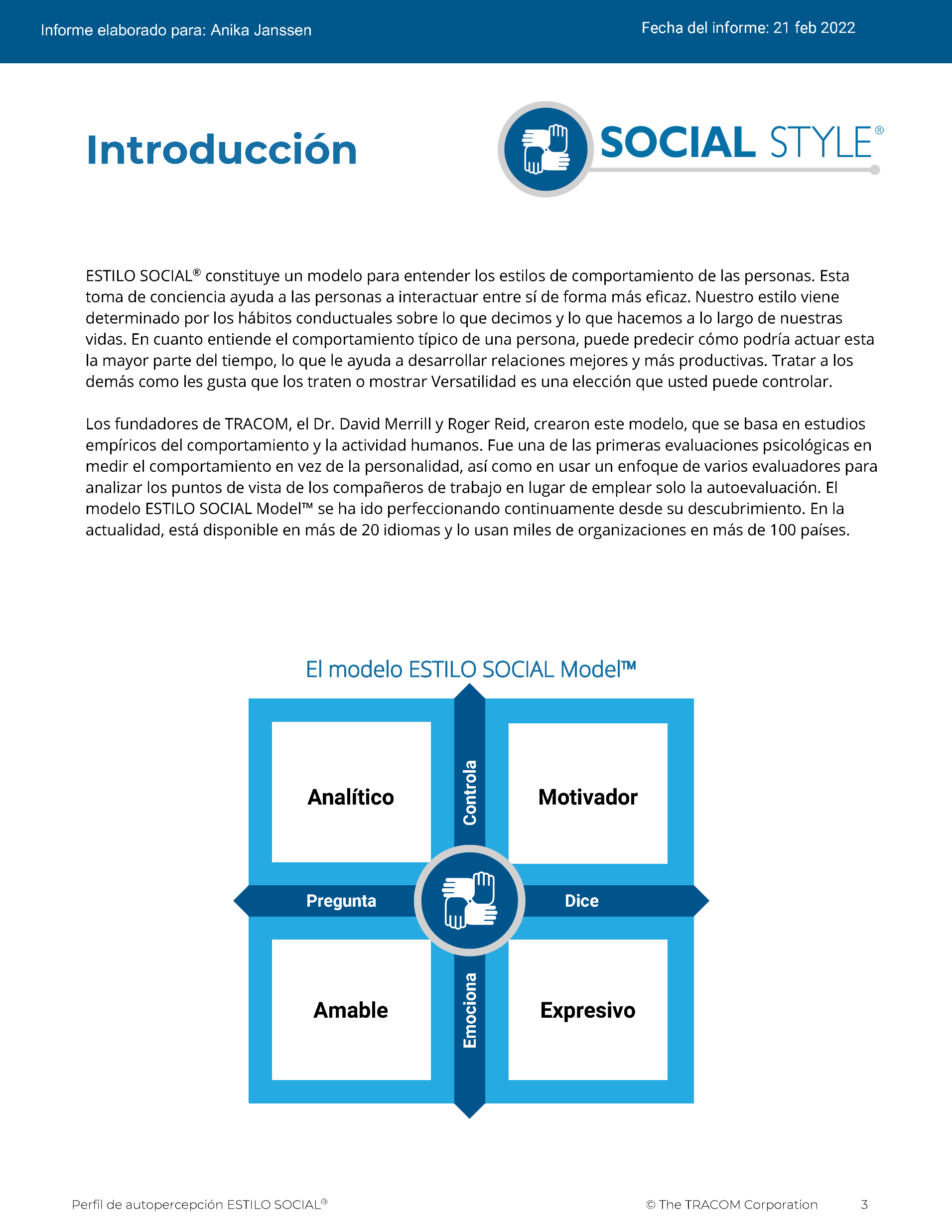 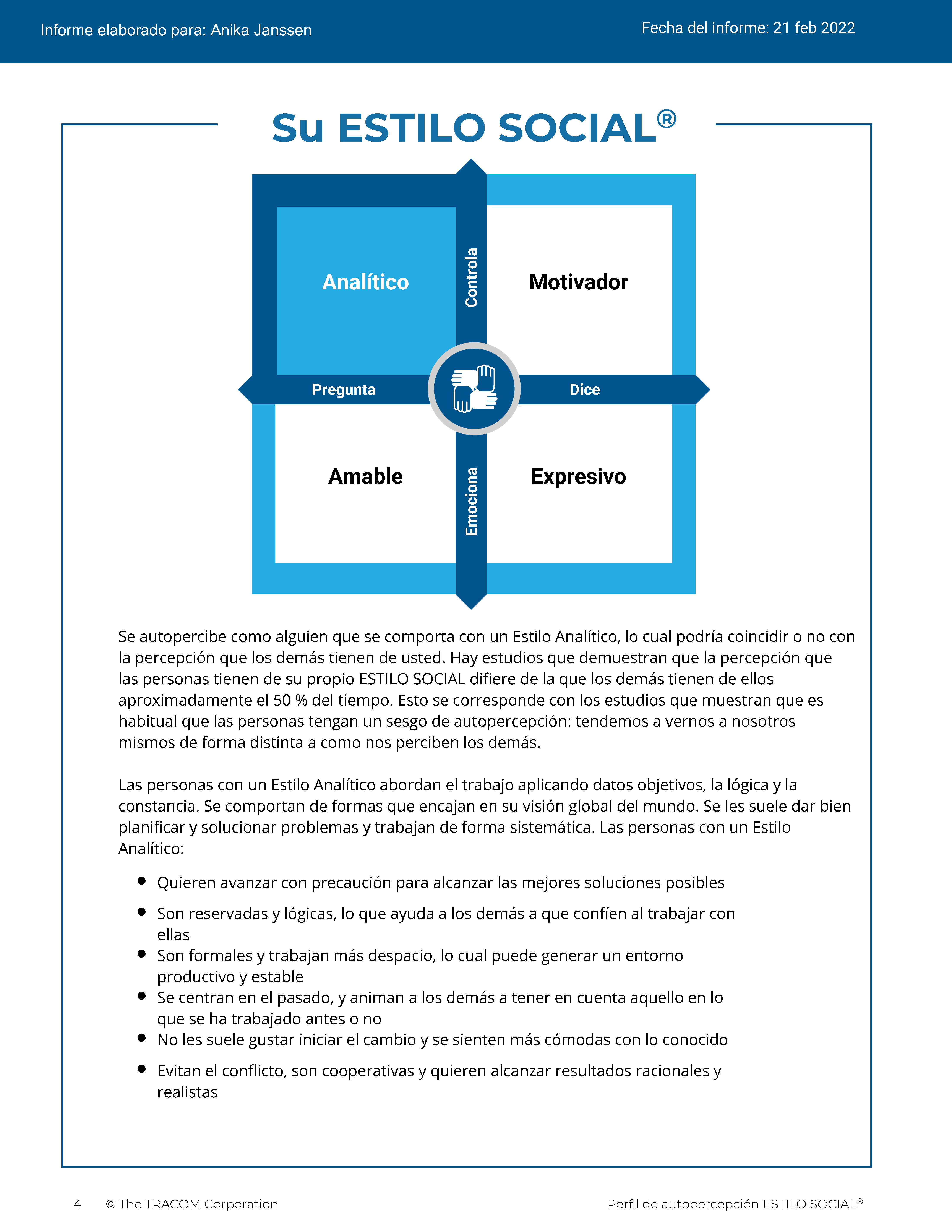 © The TRACOM Corporation. Todos los derechos reservados.
16
[Speaker Notes: These slides show pages of the SOCIAL STYLE profile and can be displayed to assist with conversation during the exercise debrief.]
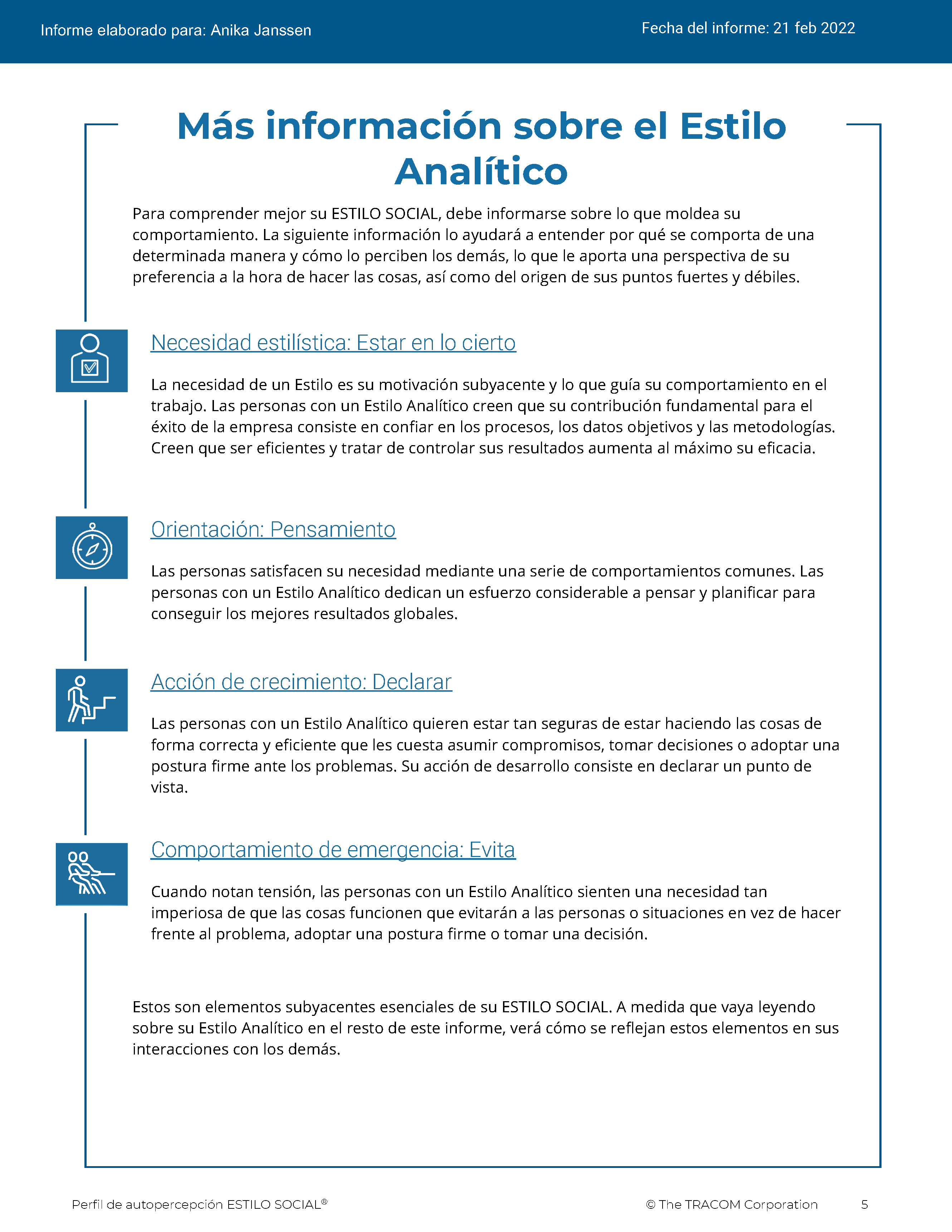 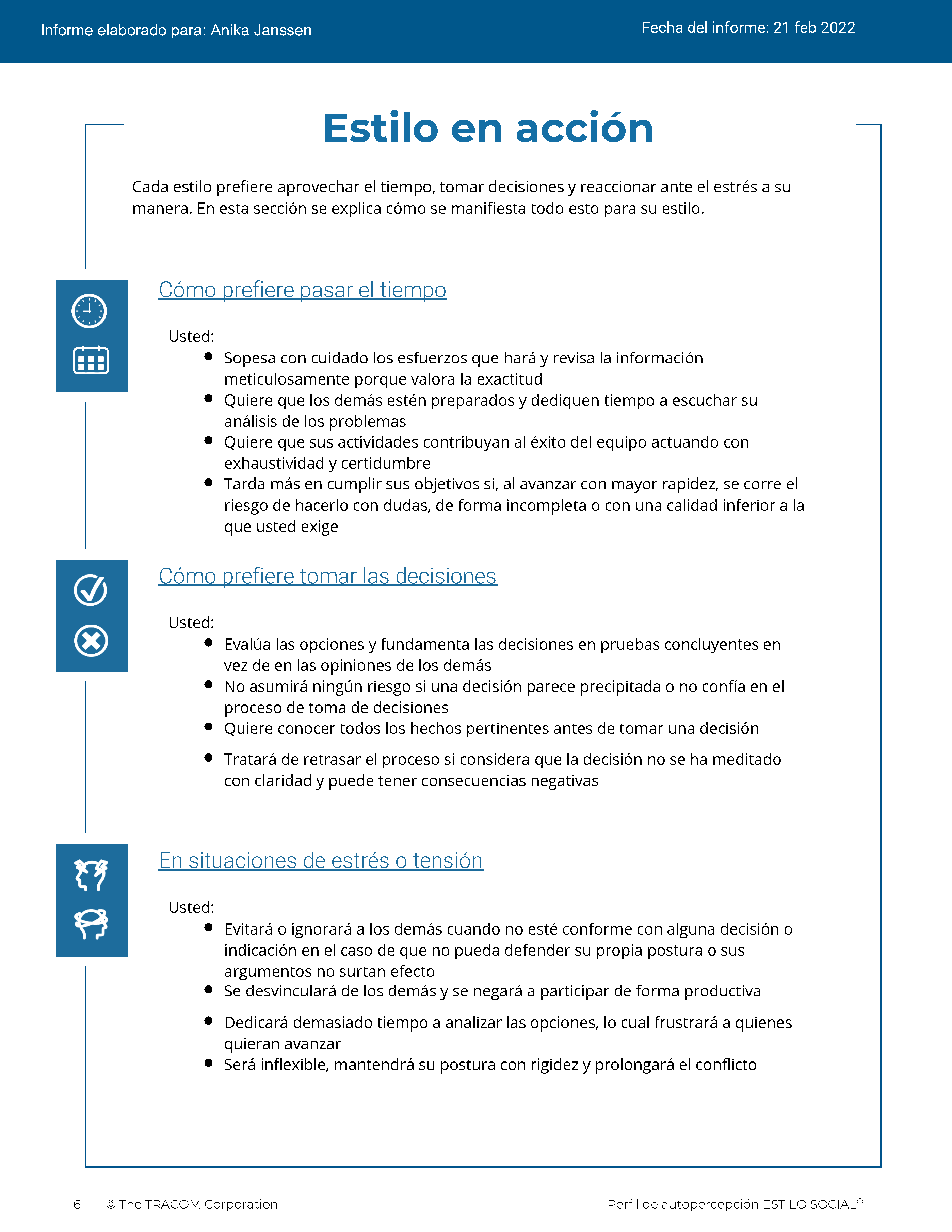 © The TRACOM Corporation. Todos los derechos reservados.
17
[Speaker Notes: These slides show pages of the SOCIAL STYLE profile and can be displayed to assist with conversation during the exercise debrief.]
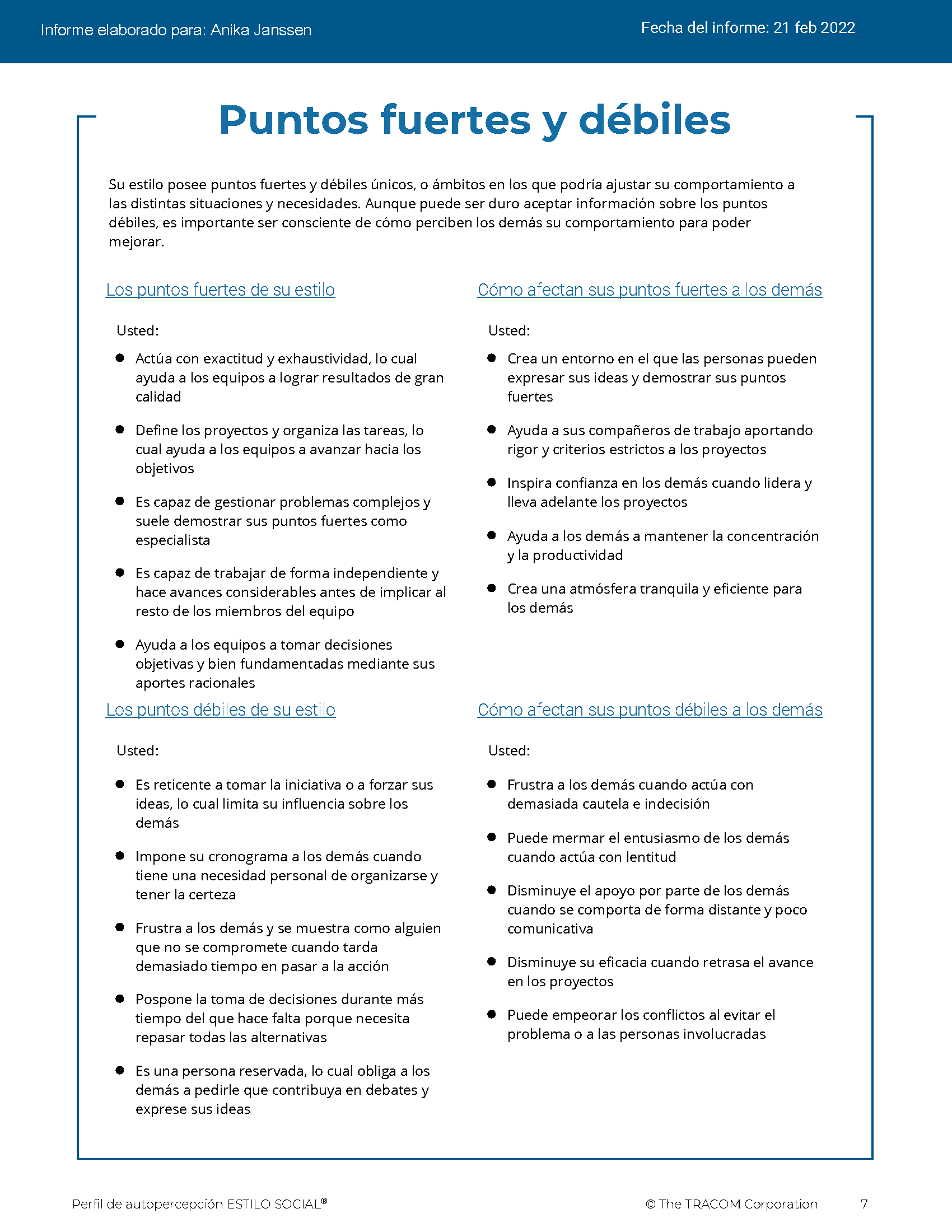 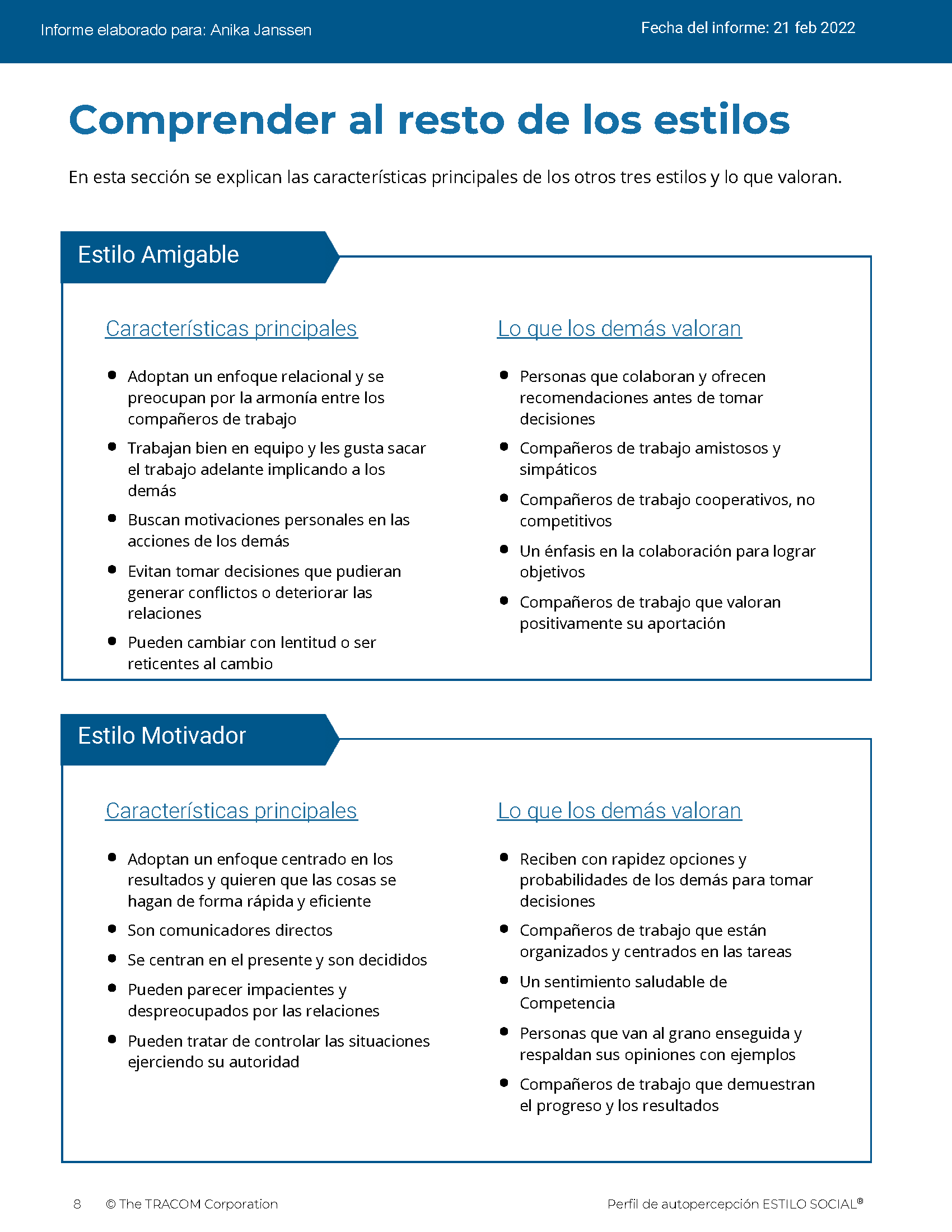 © The TRACOM Corporation. Todos los derechos reservados.
18
[Speaker Notes: These slides show pages of the SOCIAL STYLE profile and can be displayed to assist with conversation during the exercise debrief.]
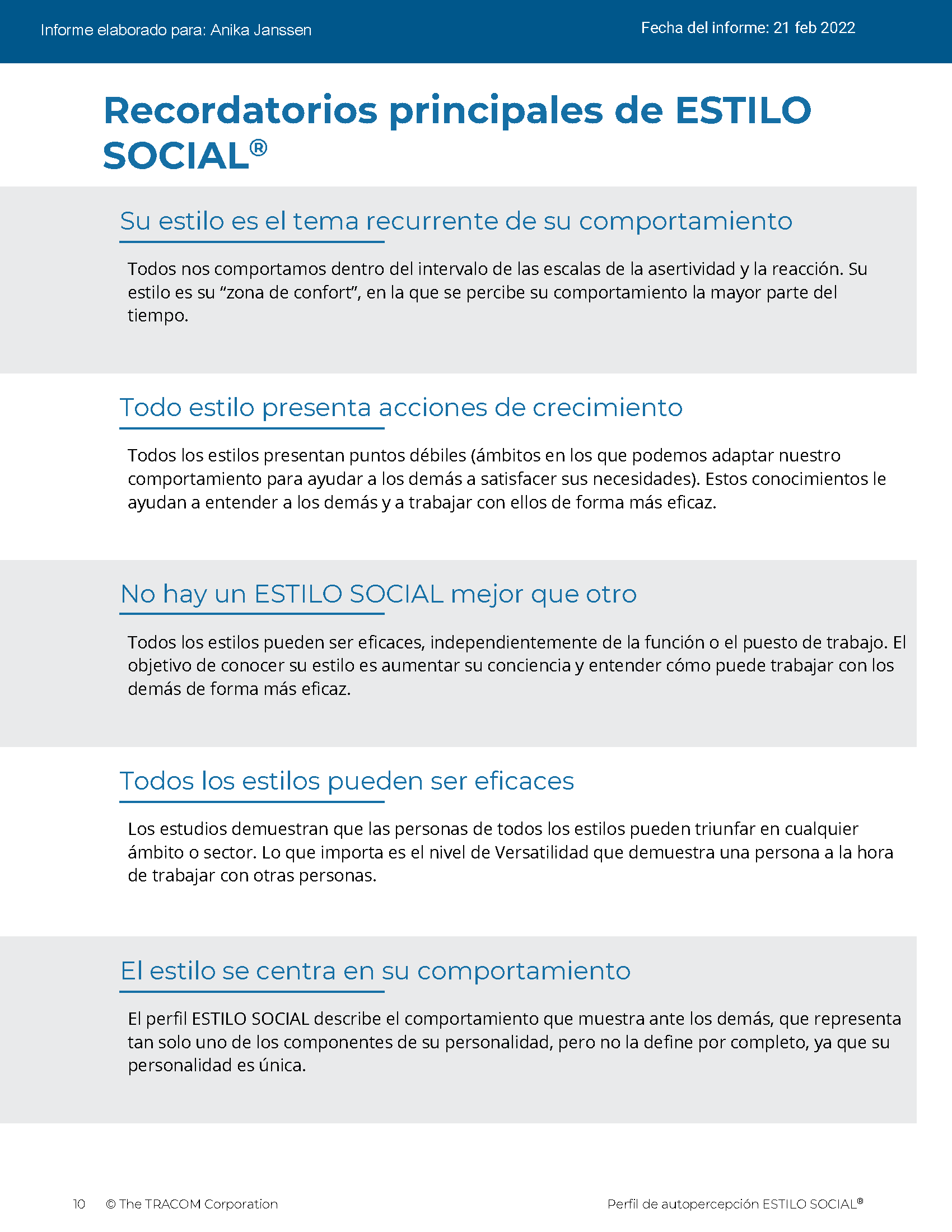 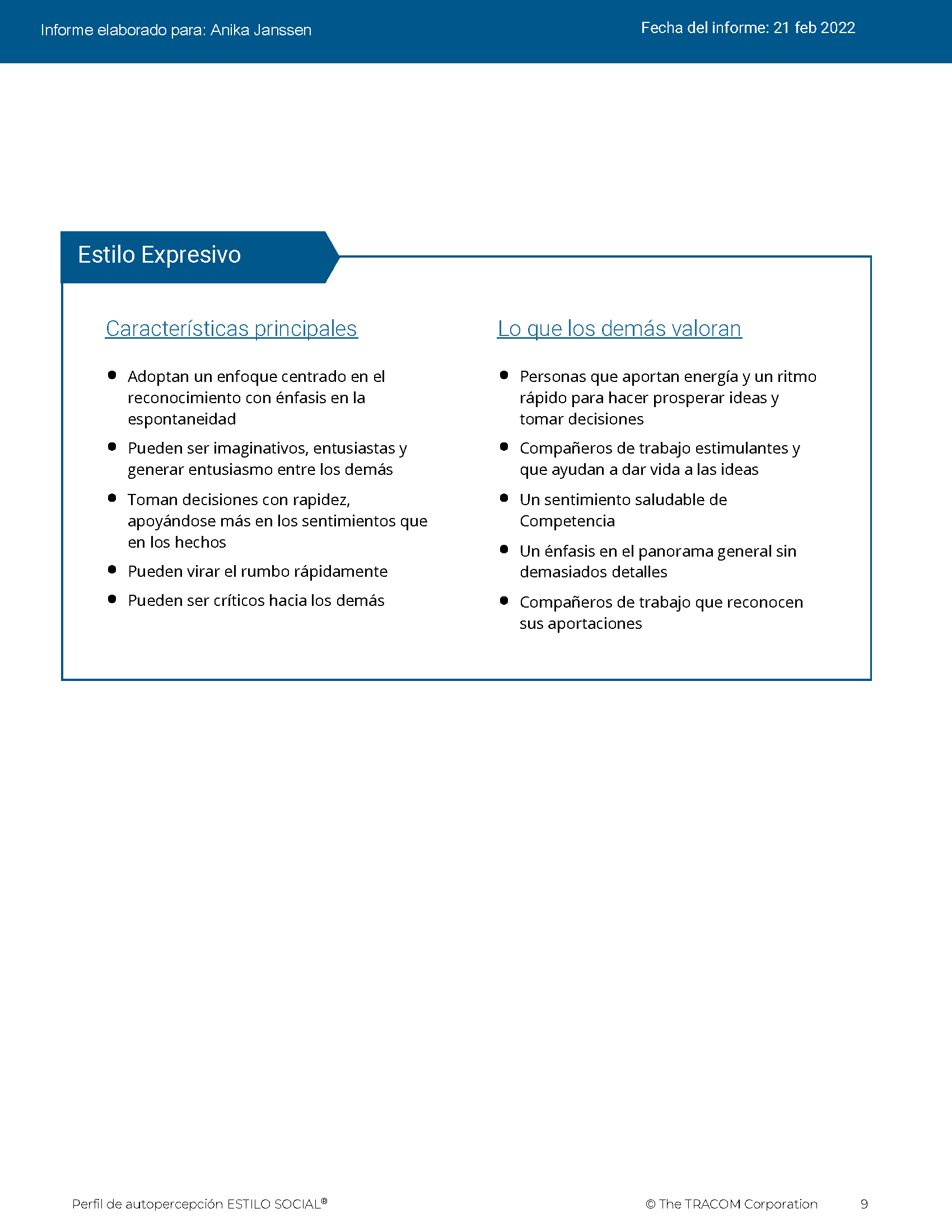 © The TRACOM Corporation. Todos los derechos reservados.
19
[Speaker Notes: These slides show pages of the SOCIAL STYLE profile and can be displayed to assist with conversation during the exercise debrief.]
Perfil impreso de autopercepción de ESTILO SOCIAL
© The TRACOM Corporation. Todos los derechos reservados.
20
[Speaker Notes: If using the paper assessment, use the following slides.

FACILITATOR NOTE:  To extend their learning beyond the classroom, participants who complete the Paper Survey can register for free, unlimited access to SOCIAL STYLE Navigator.   See Slide #42 for details.]
Autopercepción de su SOCIAL STYLE
EJEMPLO:
C
Abra la perforación
Transfiera la respuesta a cada pregunta
Sume los totales de las columnas 
Trace su ESTILO SOCIAL
Analítico
Motivador
D
P
Amable
Expresivo
E
¡Su autopercepción puede diferir de las opiniones de los demás!
© The TRACOM Corporation. Todos los derechos reservados.
21
[Speaker Notes: 10 MINUTES – PAPER PROFILE ONLY

If your participants completed the Online Profile:
DO NOT DISPLAY this slide.
FOLLOW INSTRUCTIONS in “Online Profile” section.

If your participants are using the Paper Assessment:
SAY Now, it’s time to score the SOCIAL STYLE questionnaire that you completed earlier. Score your questionnaire following the instructions on the slide.
ASK participants to plot their Assertiveness (A, T) score and Responsiveness (C, E) score as shown on the slide.

SAY The SOCIAL STYLE Self-Perception Profile reflects how you see yourself. Keep in mind that others may see you differently. TRACOM’s research indicates that about 50% of those who complete the Self-Perception Questionnaire differ in their perceptions from their reference group who complete a Multi-Rater Profile about them.

Leader Tip: You may get asked the question, “If the research indicates 50% of people see themselves differently, then what value does it have?” 

Answer: The format of this course did not allow us to use the multi-rater profile. The reason we gave you a profile is that you can start to realize that others might see you differently than you see yourself. Even though receiving a multi-rater profile would give you more insight into how others perceive your behavior, this session is still useful and practical. By following the suggestions in this session you will be able to observe other people’s behavior to determine their SOCIAL STYLE. Then you can adjust your behavior to work more effectively with them.]
Lea sobre su Estilo
Controla
Estilo Analítico

Páginas 14-15
Estilo Motivador

Páginas 8-9
Dice
Pregunta
Estilo Amable

Páginas 12-13
Estilo Expresivo

Páginas 10-11
Emociona
© The TRACOM Corporation. Todos los derechos reservados.
22
[Speaker Notes: 15 MINUTES (Participant Workbook pages 8 to 15) – PAPER PROFILE ONLY

Purpose
The purpose of this exercise is to help participants learn more about their SOCIAL STYLE and to encourage them to think about how they can adjust their behavior to be more effective.

Materials Needed
Flip chart

Directions
ASK participants to read more about their Style in the workbook and to complete the two questions contained in each section. (10 minutes)
 	a. Driving Style, pages 8-9
	b. Expressive Style, pages 10-11
	c. Amiable Style, pages 12-13
	d. Analytical Style, pages 14-15
ASK if anyone has any questions about their Style regarding (a) strengths of their Style and (b) things they need to work on.
ASK participants to share what they learned about their Style. Draw Style quadrants on the flip chart and record their answers for all to see and consider.]
Recordatorios clave
No hay un “mejor” Estilo.
El Estilo  no es la personalidad.
Su Estilo  es un tema en su comportamiento.
Su Estilo  tiene acciones de crecimiento. 
Su desafío: Tomar la iniciativa para establecer y desarrollar relaciones efectivas con los demás.
© The TRACOM Corporation. Todos los derechos reservados.
23
[Speaker Notes: 5 MINUTES ( Participant Workbook page 16)

ASK participants to turn to page 16 in the workbook.

REVIEW what has been covered so far, discussing Key Reminders.]
Versatilidad
24
© The TRACOM Corporation. Todos los derechos reservados.
La Versatilidad es lo bien que se adapta a las necesidades de Estilo de los demás
© The TRACOM Corporation. Todos los derechos reservados.
25
[Speaker Notes: 3 MINUTES

SAY Versatility is a measure of your consistency in adjusting to the Style needs of others. 

At the beginning of the program, we reviewed some statistics on Versatility. Research has found that Versatility is a strong predictor of successful job performance. Individuals who consistently show Versatility are rated more effective in their job performance than those who are inconsistent in their Versatility.

Versatility is completely within your control, so it is your choice to be versatile with others. You can be highly versatile with one group and show low Versatility with another group. It depends on the circumstances and how much you value your interpersonal effectiveness with each group. 

It is completely independent of SOCIAL STYLE: Any Style can show Versatility and be successful. 

Versatility is NOT the same as likeability. A person can be well liked but not have high Versatility. The opposite can also be true. Versatility helps you develop better working relationships, but it is separate from your personal likeability.]
Cuatro fuentes de Versatilidad
El uso apropiado de
Imagen
Presentación
Competencia
Opinión
genera
Mayor Versatilidad
© The TRACOM Corporation. Todos los derechos reservados.
26
[Speaker Notes: 5 MINUTES (Participant Workbook page 19)

ASK participants to turn to page 19 in the workbook.

Image remains a part of the Versatility model because it’s important for building relationships. Describe Versatility in a timeline:

SAY You show Versatility in four areas. 

Image – When you first meet a new person at work, you form an impression about this person based on what you see, consciously or not. Essentially Image is a first impression: Are you dressed appropriately for the situation, for the work culture, for the client, and so on?

ONLINE PROFILE: Note that Image is not measured as part of your Profile. This is because:
Image is difficult to observe in virtual environments. We can’t observe very well how people are dressed, and because there are a wide variety of dress codes, even within companies and teams, it is less relevant to measure Image in this way.
People don’t always like answering questions about Image without understanding the context of how Image is explained in training.
Image is still important for many people and companies, which is why it’s part of the model. However, you won’t receive a measure of your Image.

Presentation – When a person communicates in meetings or other public venues, you’ll notice how clear they are at helping people understand their points. Do they use clear language? Are their examples effective? Do they take others’ Styles into account?

Competence – Over time, you’ll observe this person in a variety of situations. Are they reliable and do they persevere during difficult times? Are they flexible when change happens? Are they optimistic most of the time? Do they show creativity?

Feedback – Finally, this is the most interpersonal part of Versatility. Are they a good listener? Do they show empathy for others’ situations? Do they meet the needs of other people’s Styles? Do they develop good relationships with others?]
Perfil en línea de autopercepción de Versatilidad
© The TRACOM Corporation. Todos los derechos reservados.
27
[Speaker Notes: If using the online profile, use the following slides.

Note that if delivering virtually, participants will need to have received their profiles prior to the program.

Check the Status Report and Composite Report to understand which participants have completed their profiles, and the breakdown of Versatility within your program.]
Versatilidad general
Su consistencia para mostrar Versatilidad
© The TRACOM Corporation. Todos los derechos reservados.
28
[Speaker Notes: 5 MINUTES

THIS SLIDE IS USED ONLY WITH THE ONLINE PROFILE.

SAY We measure Versatility on a scale ranging from W to Z. These are normed quartiles, just like Assertiveness and Responsiveness.

When you are not consistent in your behavior, you’re usually focusing on your own Style needs. When you consistently show Versatility, you’re focusing on meeting others’ Style needs, which reduces their tension. When you are consistent, the more effective you will be. 

Your profile will show your results on this scale, ranging from W (not consistent) to Z (very consistent).

Versatility is all about consistency of behavior. A lower Versatility score does NOT mean you lack ability or that you never demonstrate these abilities. What it DOES mean is that you aren’t showing consistency in your behavior. 

By making small changes to your behavior and acting with more consistency, you can increase your Versatility. (The difference in values between W and Z are small but meaningful.)]
El significado de las posiciones de Versatilidad
Consistencia
© The TRACOM Corporation. Todos los derechos reservados.
29
[Speaker Notes: 3 MINUTES

THIS SLIDE IS USED ONLY WITH THE ONLINE PROFILE.

Before delivering Versatility profiles, explain the meaning of the positions.

SAY Before reviewing your results in more detail, let’s put your results into context. This graph shows several sample items that measure Versatility. 

You responded to these items using the scale ranging from ‘strongly disagree’ to ‘strongly agree’. TRACOM assigns values to each of these scale points: 1 to 5.
 
When rating Versatility, most people respond at the higher end of the rating scale. This makes sense since most people have at least some abilities in these areas. This means that the cutoff for achieving Z Versatility is very high, approximately 4.5 or higher. 

Similarly, to score either an X or Y requires scores between 3.5 and 4.5. These are approximate values used for purposes of explanation.
 
Importantly, if you receive a W in Versatility, this DOES NOT mean that you evaluated yourself at the low end of the rating scale. On the contrary, almost nobody scores at the lowest end – 1 or 2. For people with a W result, most of their ratings fluctuate between 2 and 4, resulting in an average score of slightly less than 3.5.
 
So, putting this into context, a W rating means that you are not showing as much consistency in these behaviors as you could. With effort and more consistency, your evaluation would improve.
 
Set the context:
W does not mean that you lack ability.
It doesn’t mean that you evaluated yourself at the lowest end of the rating scale.
It does mean that you’re not highly consistent in your behavior; you do these things some of the time but could do them more often.
It does mean that you evaluated yourself between ‘disagree’ and ‘agree’, on average.
Note that these cutoff values (3.5 and 4.5) are only for demonstration – they aren’t the exact values in TRACOM’s norms, but they are close.

Giving the context is critical because it helps to ease people’s automatic reactions to the profile.
Help people focus on just one area to improve. This increases chances of success.
What is ‘low hanging fruit?’ Something they can improve quickly.]
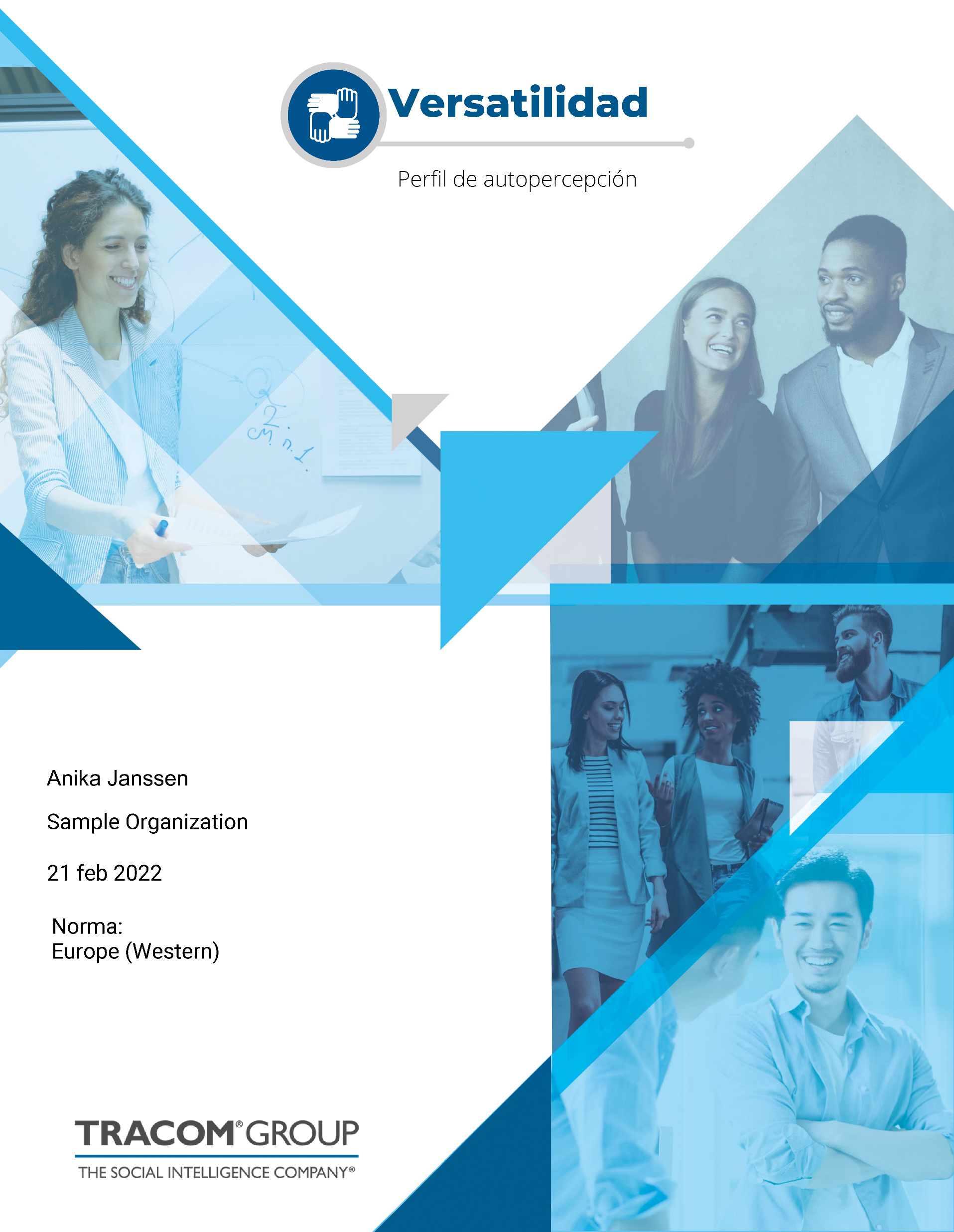 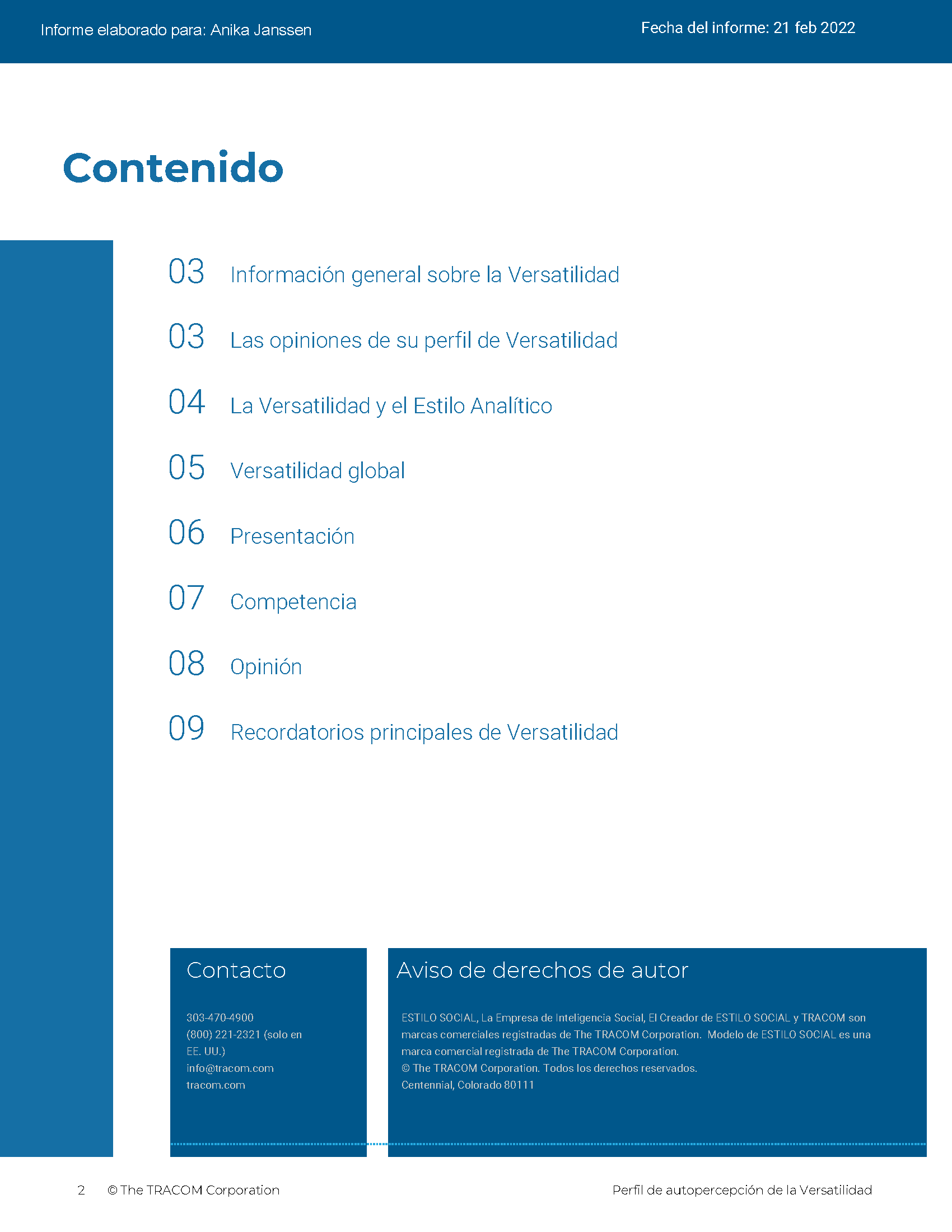 © The TRACOM Corporation. Todos los derechos reservados.
30
[Speaker Notes: 15 MINUTES (5 MINUTES if Virtual Program)

Purpose
The purpose of this exercise is to help participants develop an action plan for showing Versatility more consistently.

Materials Needed
Versatility profile

Virtual Directions:
ASK participants to chat one way they can adjust their behavior to be more consistent in their Versatility. Encourage them to choose just one or two concrete steps they can take, based on the strategies they read about in their profiles.

In-Person Directions:
DISTRIBUTE the Versatility profiles.

ASK participants to read their profiles and consider ways they can adjust their behavior to be more consistent in their Versatility. Encourage them to choose just one or two concrete steps they can take, based on the strategies they read about in their profiles.

VIRTUAL DELIVERY: If delivering virtually, learners will have downloaded their profiles earlier.]
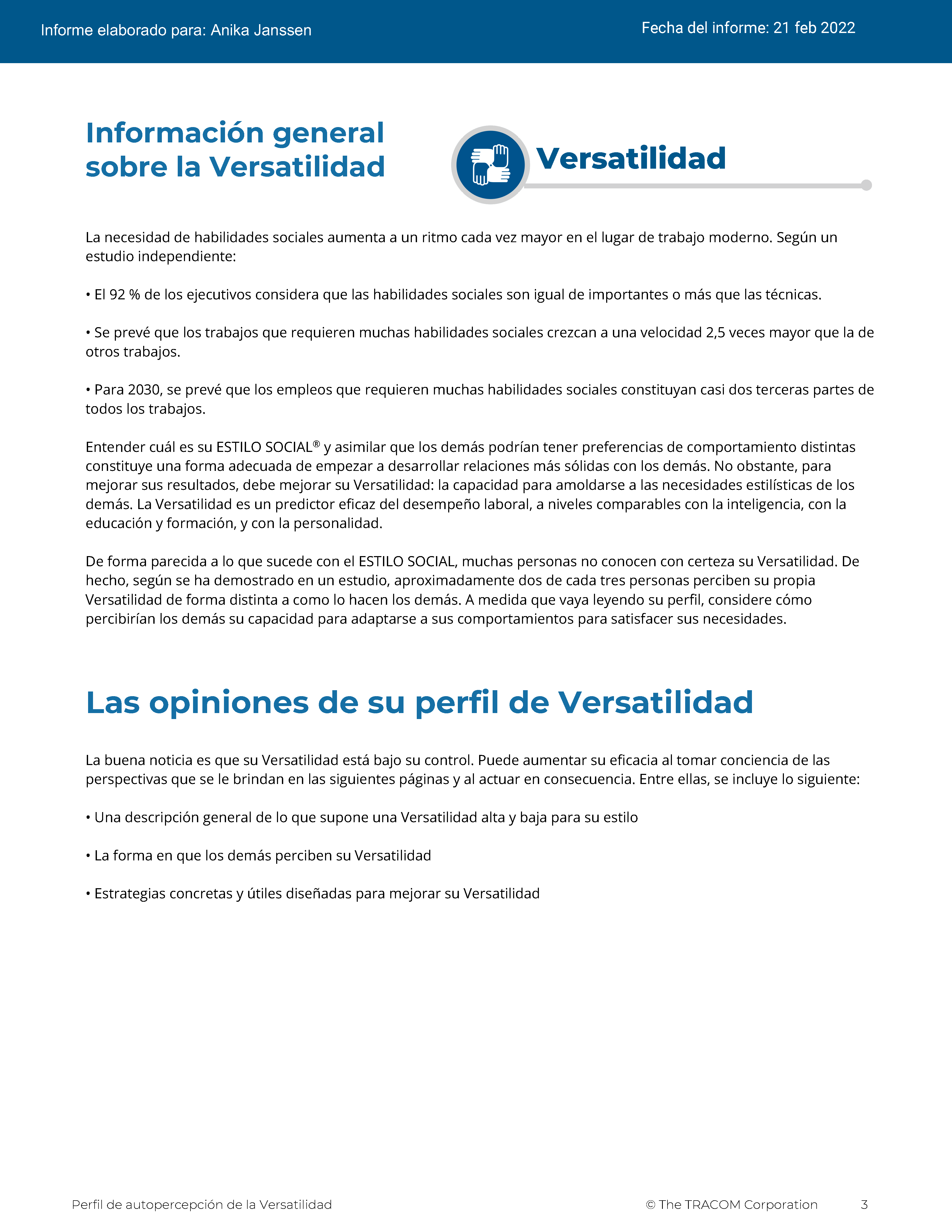 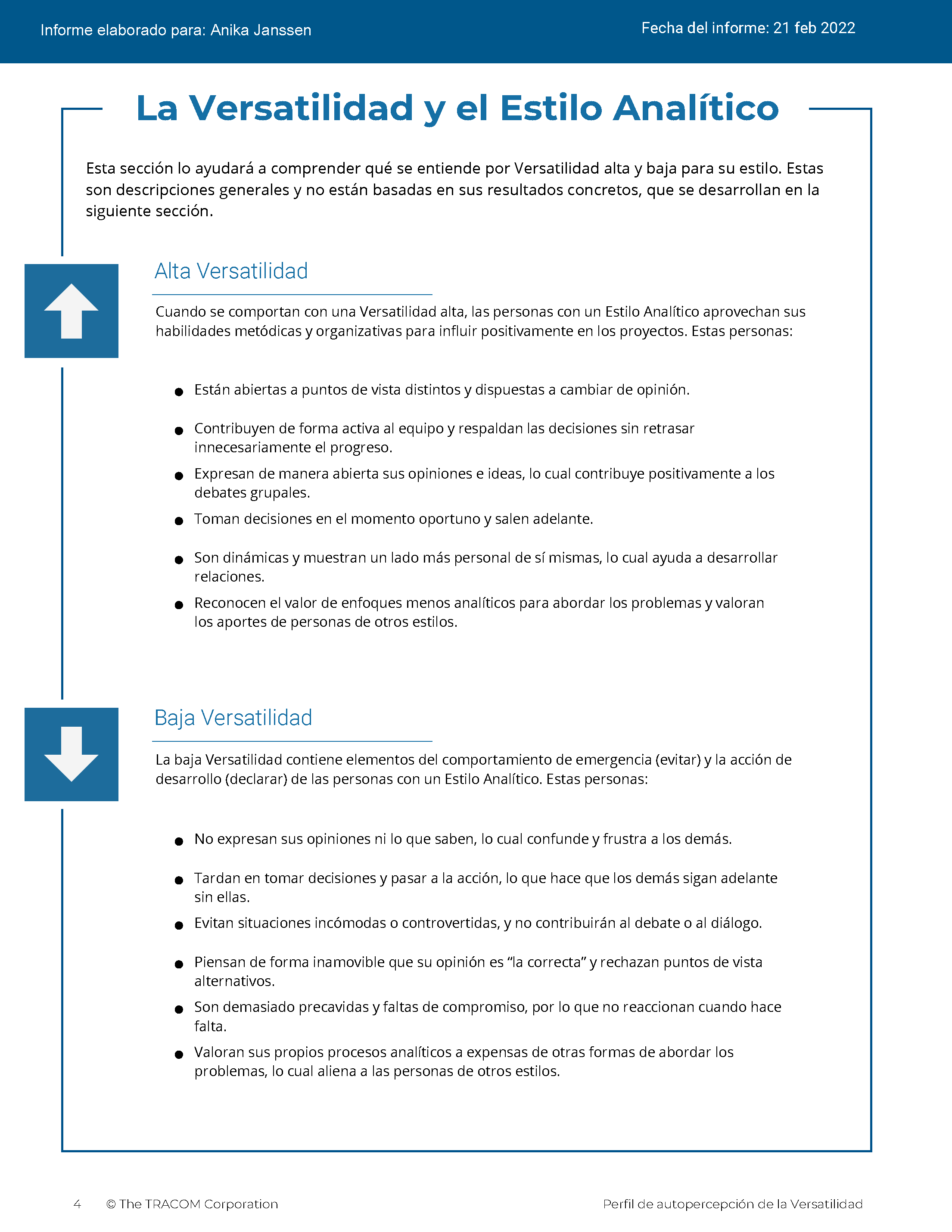 © The TRACOM Corporation. Todos los derechos reservados.
31
[Speaker Notes: These slides show pages of the Versatility profile and can be displayed to assist with conversation during the exercise debrief.]
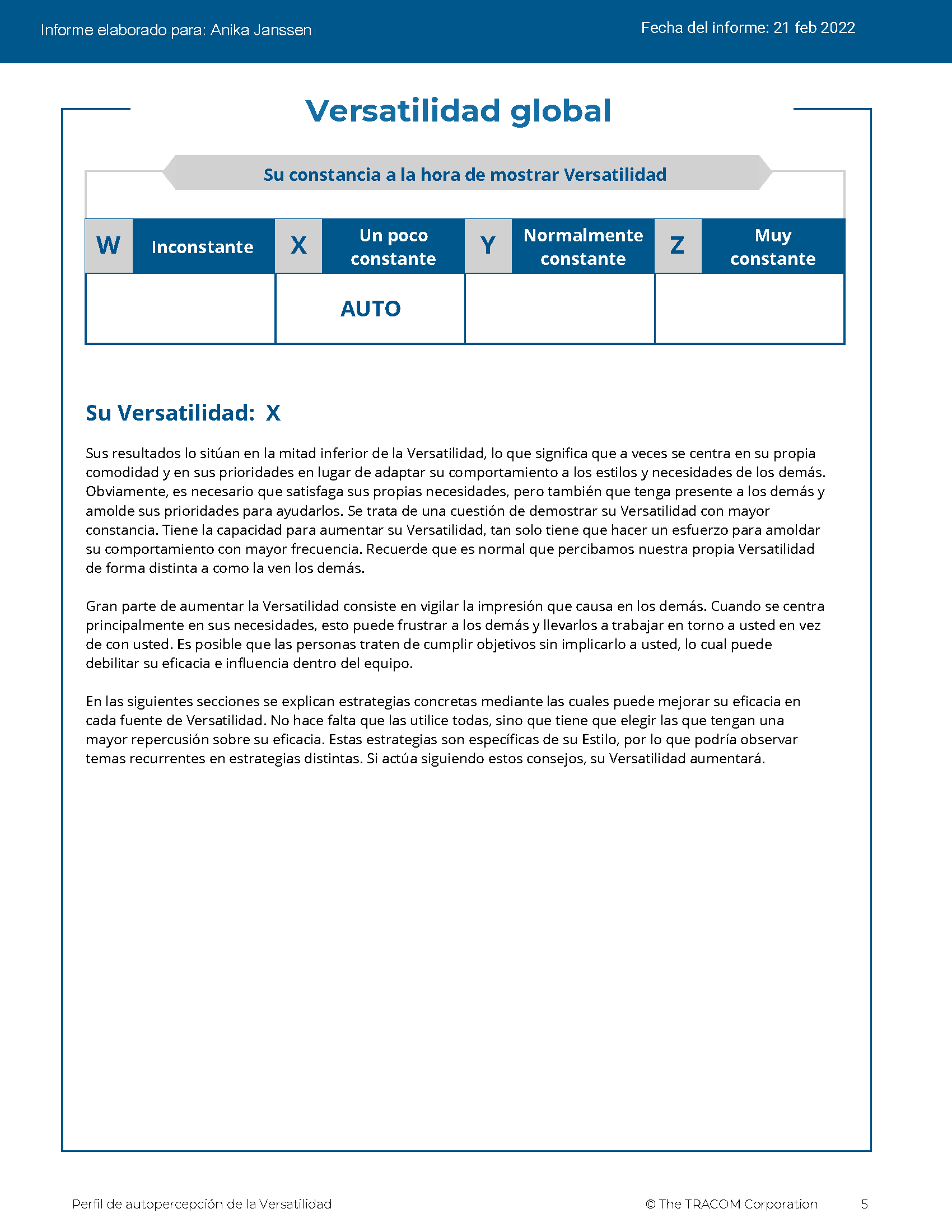 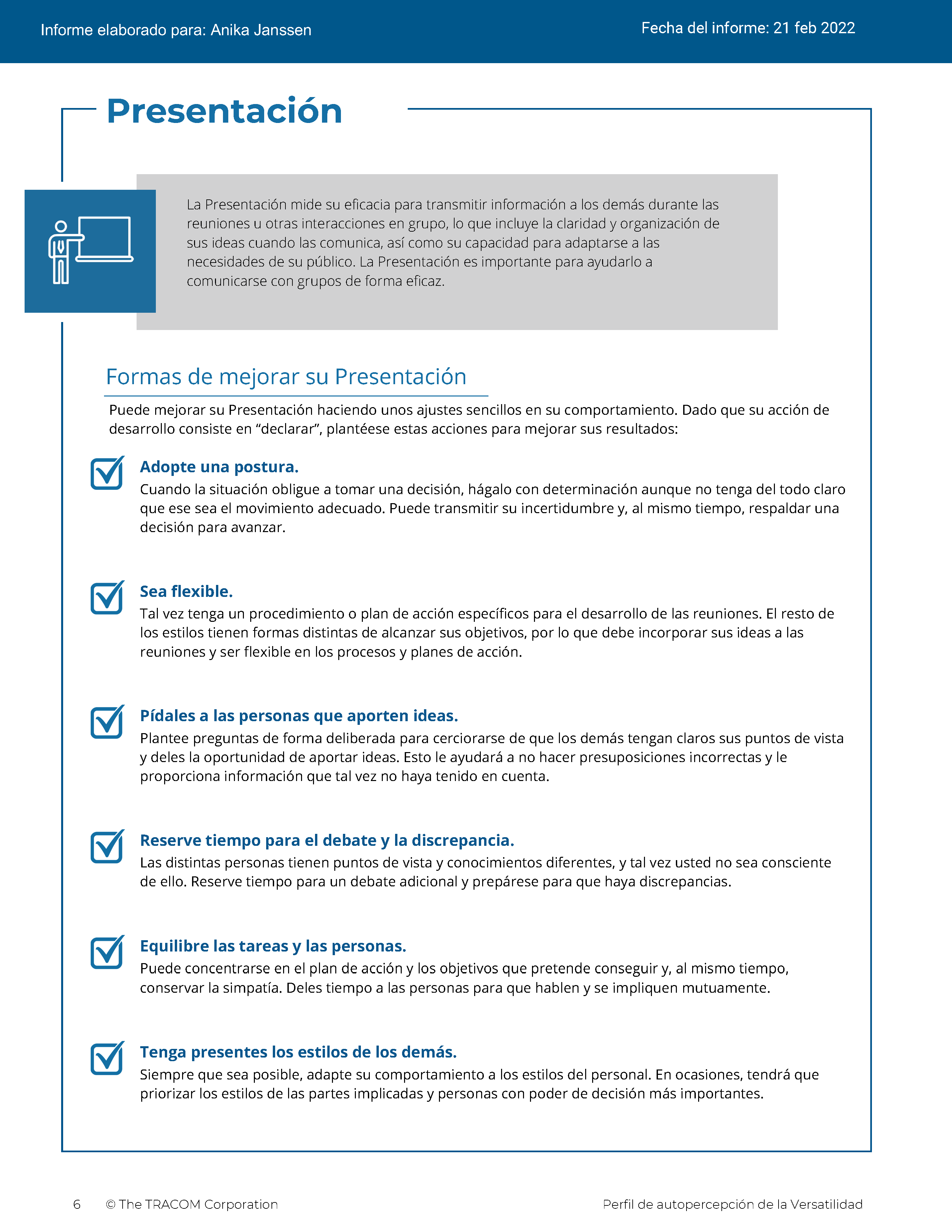 © The TRACOM Corporation. Todos los derechos reservados.
32
[Speaker Notes: These slides show pages of the Versatility profile and can be displayed to assist with conversation during the exercise debrief.]
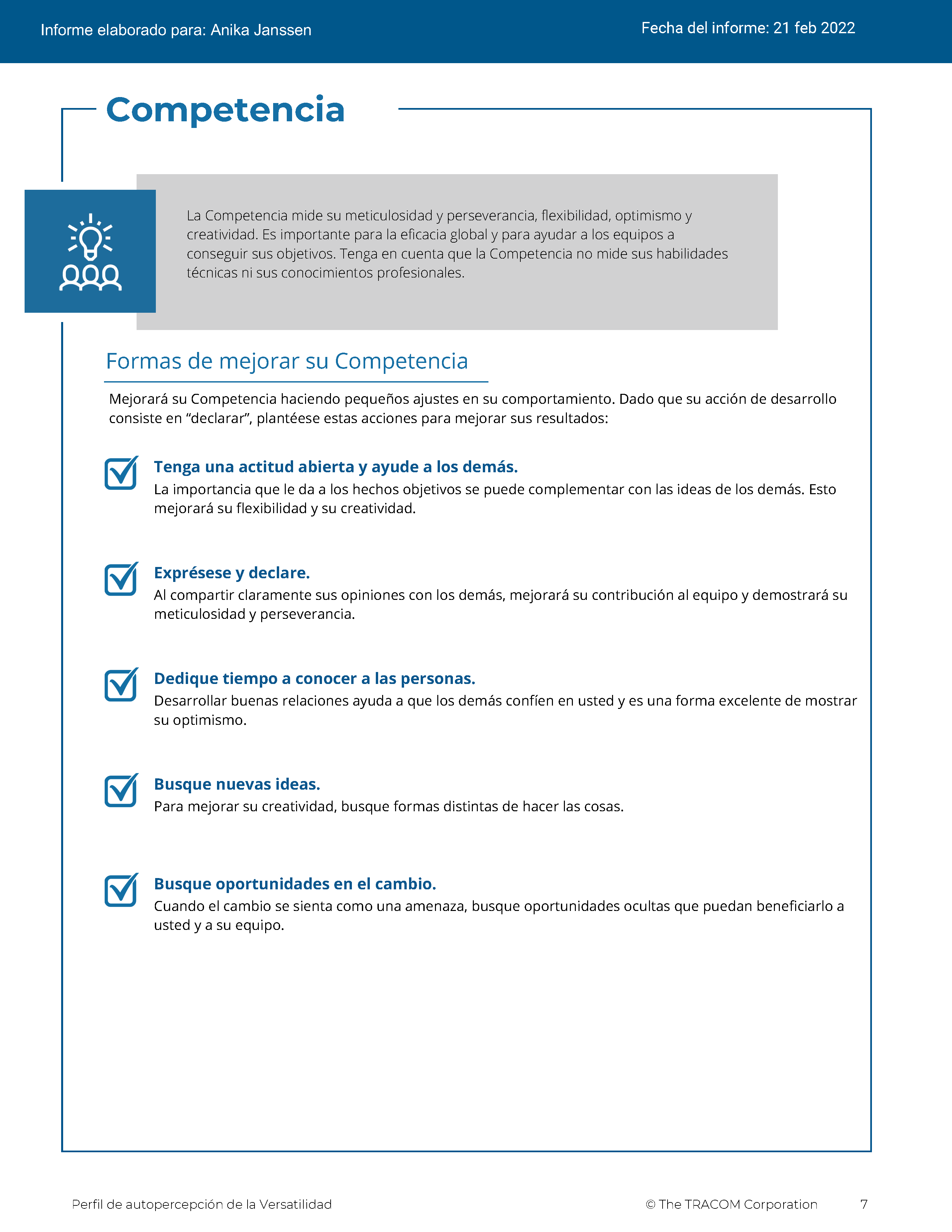 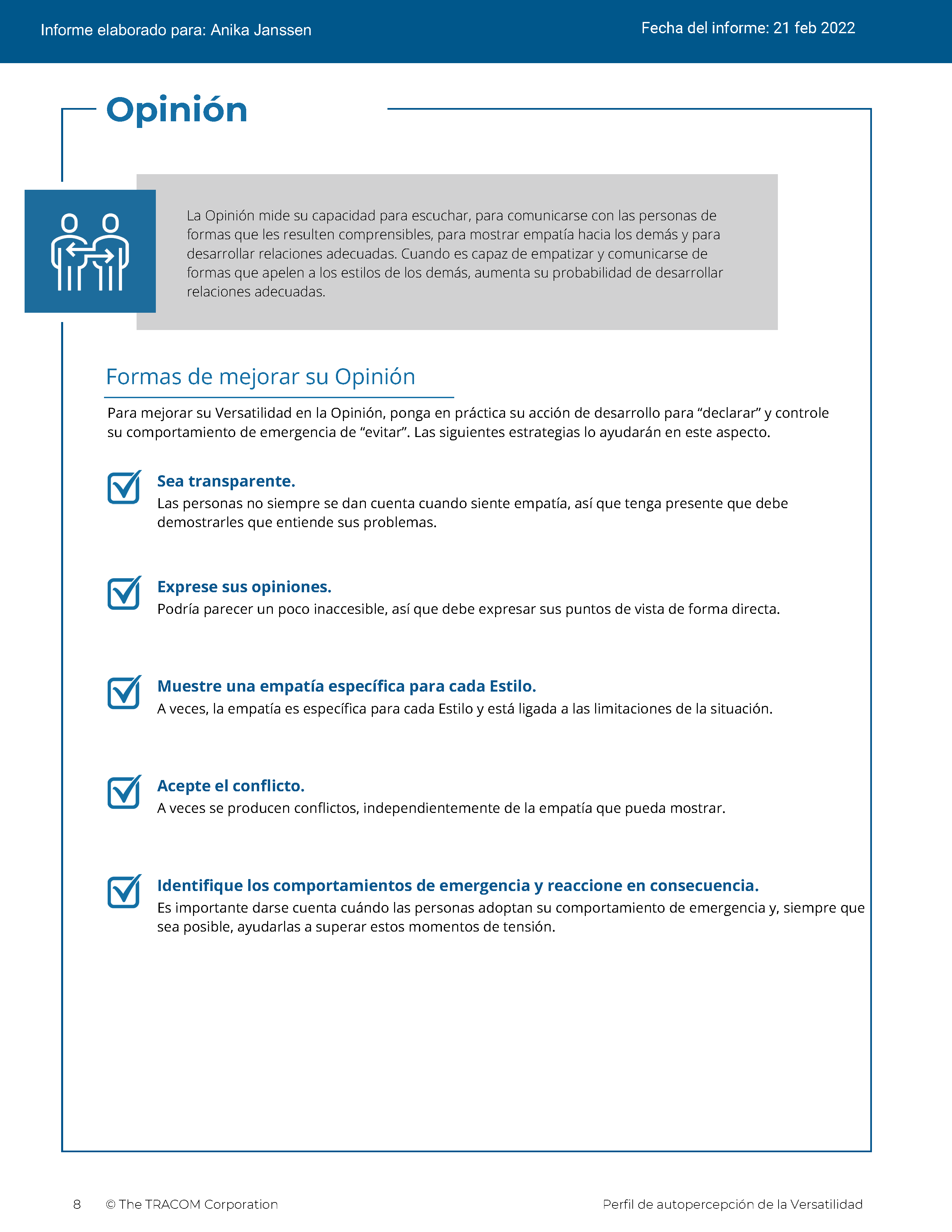 © The TRACOM Corporation. Todos los derechos reservados.
33
[Speaker Notes: These slides show pages of the Versatility profile and can be displayed to assist with conversation during the exercise debrief.]
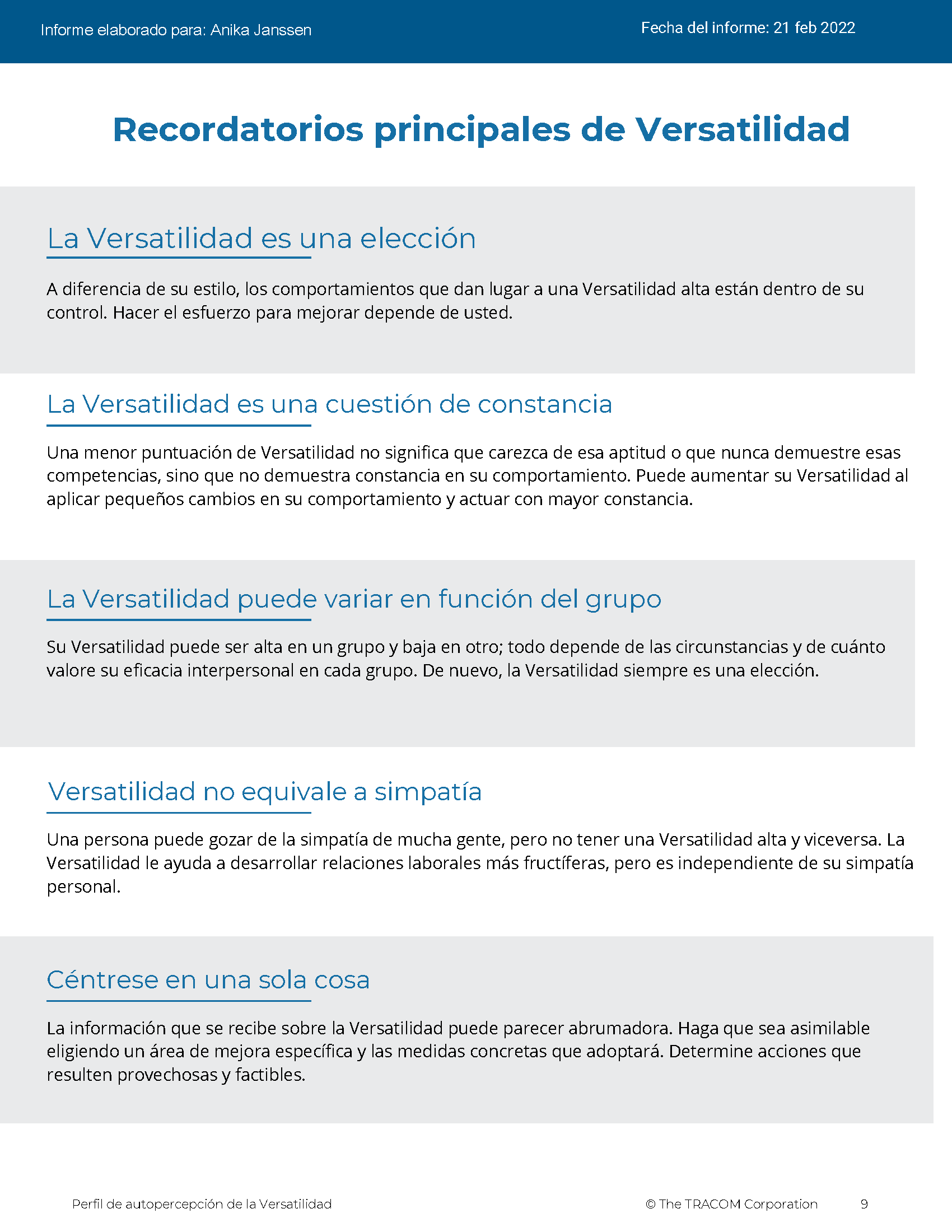 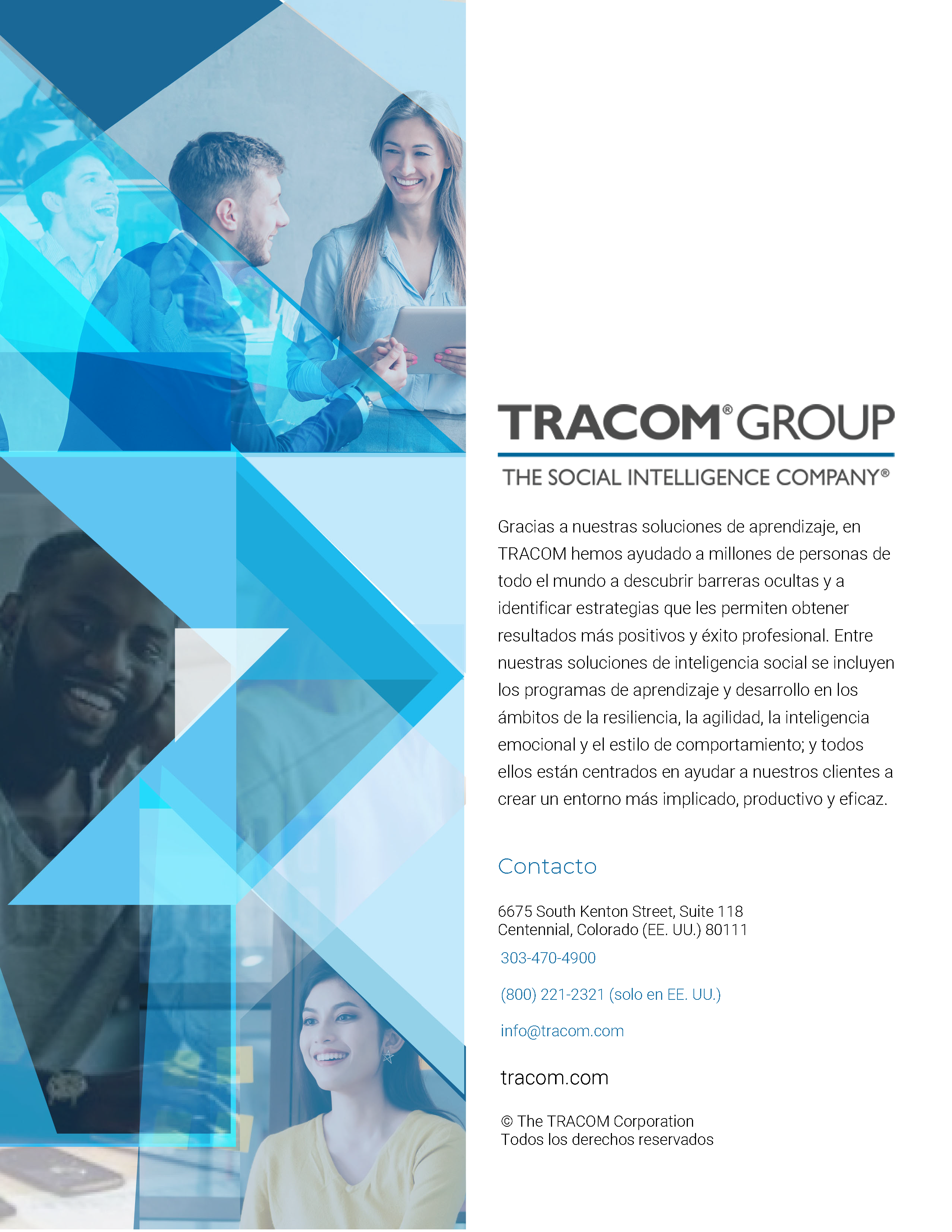 © The TRACOM Corporation. Todos los derechos reservados.
34
[Speaker Notes: These slides show pages of the Versatility profile and can be displayed to assist with conversation during the exercise debrief.]
Perfil impreso de Versatilidad
© The TRACOM Corporation. Todos los derechos reservados.
35
[Speaker Notes: If using the paper assessment, use the following slides.]
Versatilidad
Una medida de la eficacia interpersonal cuando se trabaja con otros.
Comportamiento visto como centrado en…
Baja
Media
Alta
La tensión de los demás
Mi tensión
© The TRACOM Corporation. Todos los derechos reservados.
36
[Speaker Notes: 2 MINUTES

THIS SLIDE IS USED ONLY WITH THE PAPER PROFILE.

SAY while identifying your SOCIAL STYLE can help you understand your behavioral preferences, by itself, knowing your Style doesn’t necessarily help you be more effective. As I’ve said, there is no good or bad Style. What is important is how you adjust your behavior when working with others. That’s where Versatility comes in. 

Versatility is your ability to adjust your behavior to meet others’ Style preferences in the areas of Image, Presentation, Competence, and Feedback.

SAY When you are not consistent in your behavior, you’re usually focusing on your own tension and Style needs. When you consistently show Versatility, you’re focusing on meeting others’ Style needs, which reduces their tension. When you are consistent, the more effective you will be.]
Su autopercepción de Versatilidad
Abra la perforación
Sume las marcas de verificación en la columna sombreada
Marque con un círculo la letra de su puntuación de Versatilidad
EJEMPLO:
Si es 7 o menos = Baja (marque con un círculo la “B”)
Si es 8 - 14 = Media (marque con un círculo la “M”)
Si es 15 - 21 = Alta (marque con un círculo la “A”)
¡Su autopercepción puede diferir de las opiniones de los demás!
© The TRACOM Corporation. Todos los derechos reservados.
37
[Speaker Notes: 8 MINUTES

THIS SLIDE ONLY USED WITH PAPER PROFILE.

1. ASK participants to score their Versatility Questionnaires following the instructions on the slide.
2. SAY before we discuss Versatility, I’d like you to score your Versatility Questionnaire.

After scoring is complete, ASK Is anyone surprised? Are there any questions or concerns? 
 
The Versatility profile reflects how you see yourself. Keep in mind that others may see you differently.]
Objetivos de aprendizaje
Comprender El modelo ESTILO SOCIAL Model™.
Calcular su ESTILO SOCIAL completando una evaluación de autopercepción.
Comprender mejor su comportamiento y cómo los demás ven a las personas con su Estilo.
Aumentar su Versatilidad para ser más efectivo con los demás.
© The TRACOM Corporation. Todos los derechos reservados.
38
[Speaker Notes: 2 MINUTES

REVIEW the Session objectives. 

ASK Did we meet them?

HIGHLIGHT key points learned.

EMPHASIZE importance of verifying self-perception data and, if possible, comparing it to multi-rater feedback.]
Próximos pasos y aprendizaje clave
Comparta su ESTILO SOCIAL con sus colegas y pídales su opinión.
Busque dos dimensiones de comportamiento: firmeza y reacción.
Actúe para satisfacer las necesidades de ESTILO SOCIAL de los demás a medida que interactúa con ellos.
Prediga probables comportamientos futuros del Estilo de los demás.
© The TRACOM Corporation. Todos los derechos reservados.
39
[Speaker Notes: 3 MINUTES

As participants take their knowledge of Style back into the workplace, suggest that they do the following:

SHARE their Style with their colleagues and ask them for additional insights into how they can interact more effectively.

REMIND them that the most objective way to identify a colleague’s Style is by looking for behavior along Assertiveness and Responsiveness.

POINT OUT to participants that they can use the information in the workbook to help make their interactions with others more productive by following the guidelines for “Knowing Yourself, Controlling Yourself, Knowing Others, and Doing Something for Others.”

Finally, UNDERSCORE that being able to predict the probable future Style behavior of their colleagues is a powerful tool for interpersonal success. Participants now have valuable information to use in developing themselves into more effective individuals.]
SOCIAL STYLE Navigator®
SOCIAL STYLE EstimatorUna breve encuesta que calcula el Estilo de los demás
SOCIAL STYLE Advisor 
Preparación para reuniones, negociaciones, presentaciones
Mejores prácticas de Estilo y Versatilidad para muchas situaciones
Módulos de aprendizaje electrónicoAplicar conceptos de Estilo a los equipos, gestionar conflictos y entrenar
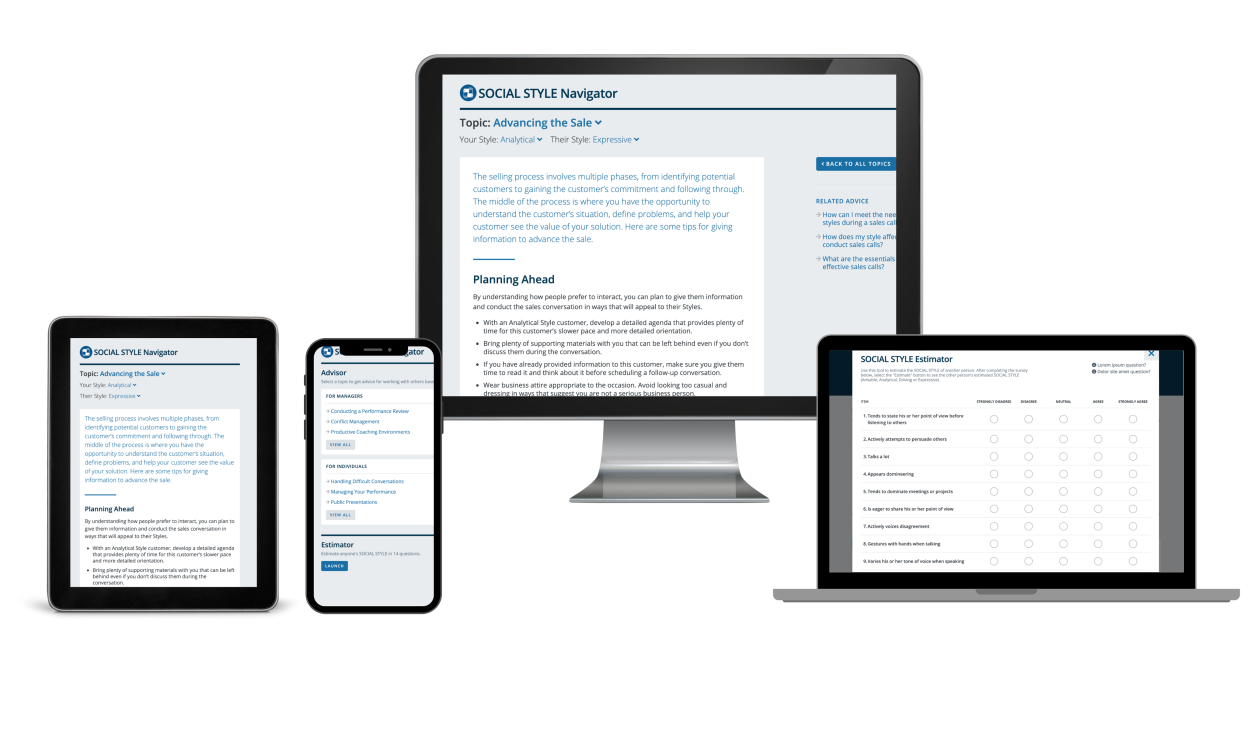 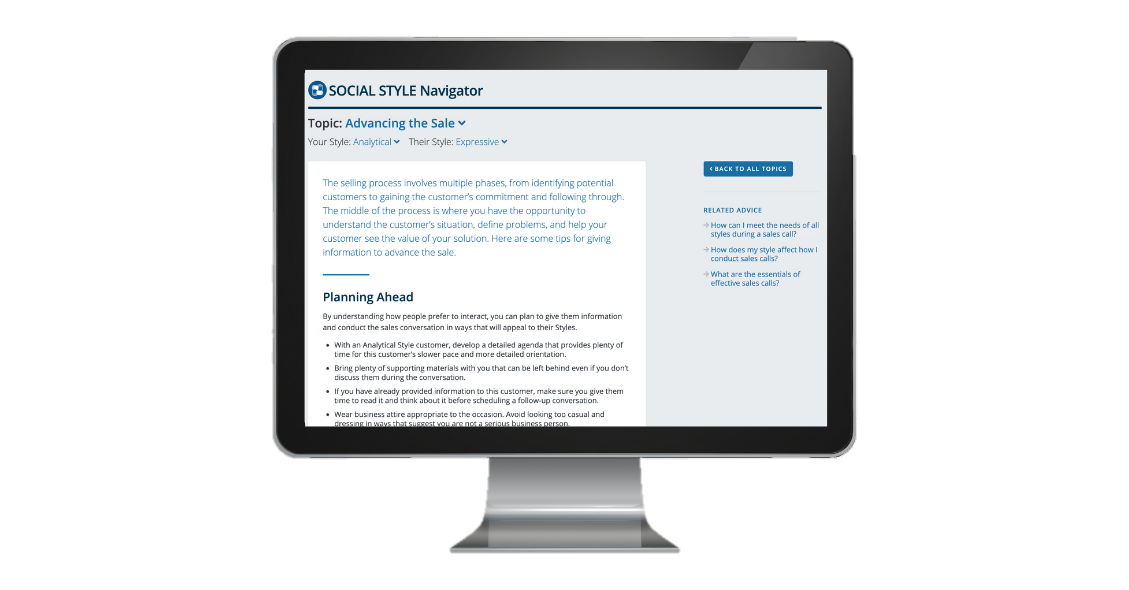 SOCIAL STYLE Navigator® es una marca registrada de TRACOM Corporation
© The TRACOM Corporation. Todos los derechos reservados.
40
[Speaker Notes: 1 Minute

SAY You now have free and unlimited access to SOCIAL STYLE Navigator, the on-demand micro-learning tool that helps you apply Style and Versatility.

SOCIAL STYLE Navigator includes:

SOCIAL STYLE Estimator
The Estimator survey provides users with an interactive tool that evaluates observable behavior in others to determine their Style and helps you plan ahead for successful interactions.

SOCIAL STYLE Advisor 
Use Advisor topics to prepare “just-in-time” for meetings, negotiations or sales presentations with advice on navigating Style and Versatility best practices to maximize high-performing relationships.

eLearning modules
Continue your learning journey via micro-learning that reinforces ways to apply SOCIAL STYLE and Versatility to Working in Teams, Coaching and Managing Conflict.]
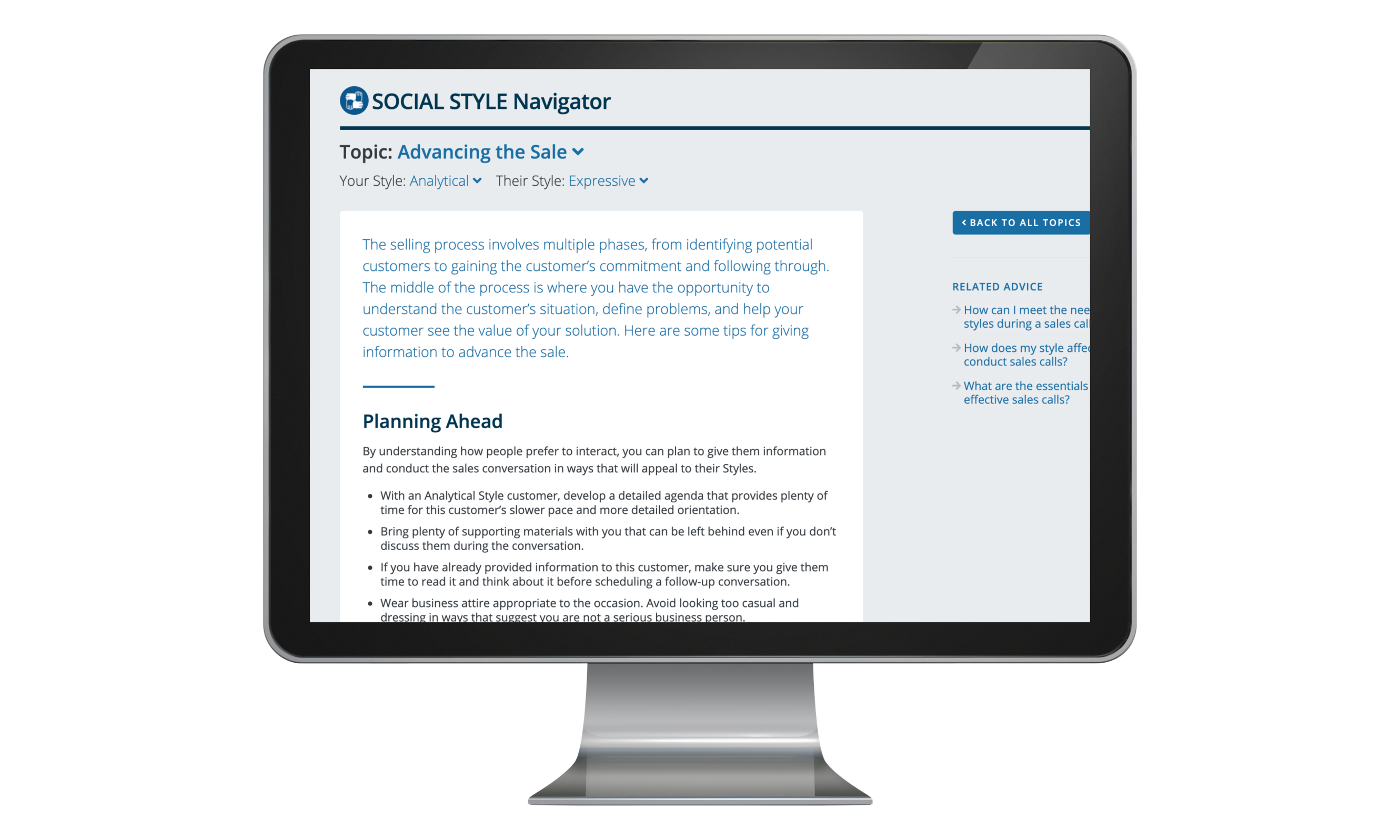 Acceso a SOCIAL STYLENavigator® (solo perfiles en línea)
Disponible a través de tracomlearning.com

Inicie sesión con su nombre de usuario y contraseña para obtener acceso GRATUITO E ILIMITADO a SOCIAL STYLE Navigator
© The TRACOM Corporation. Todos los derechos reservados.
41
[Speaker Notes: 1 Minute
THIS SLIDE FOR ONLINE PROFILES ONLY

SAY Available through www.tracomlearning.com 
Enter your username and password for free, unlimited access to SOCIAL STYLE Navigator®]
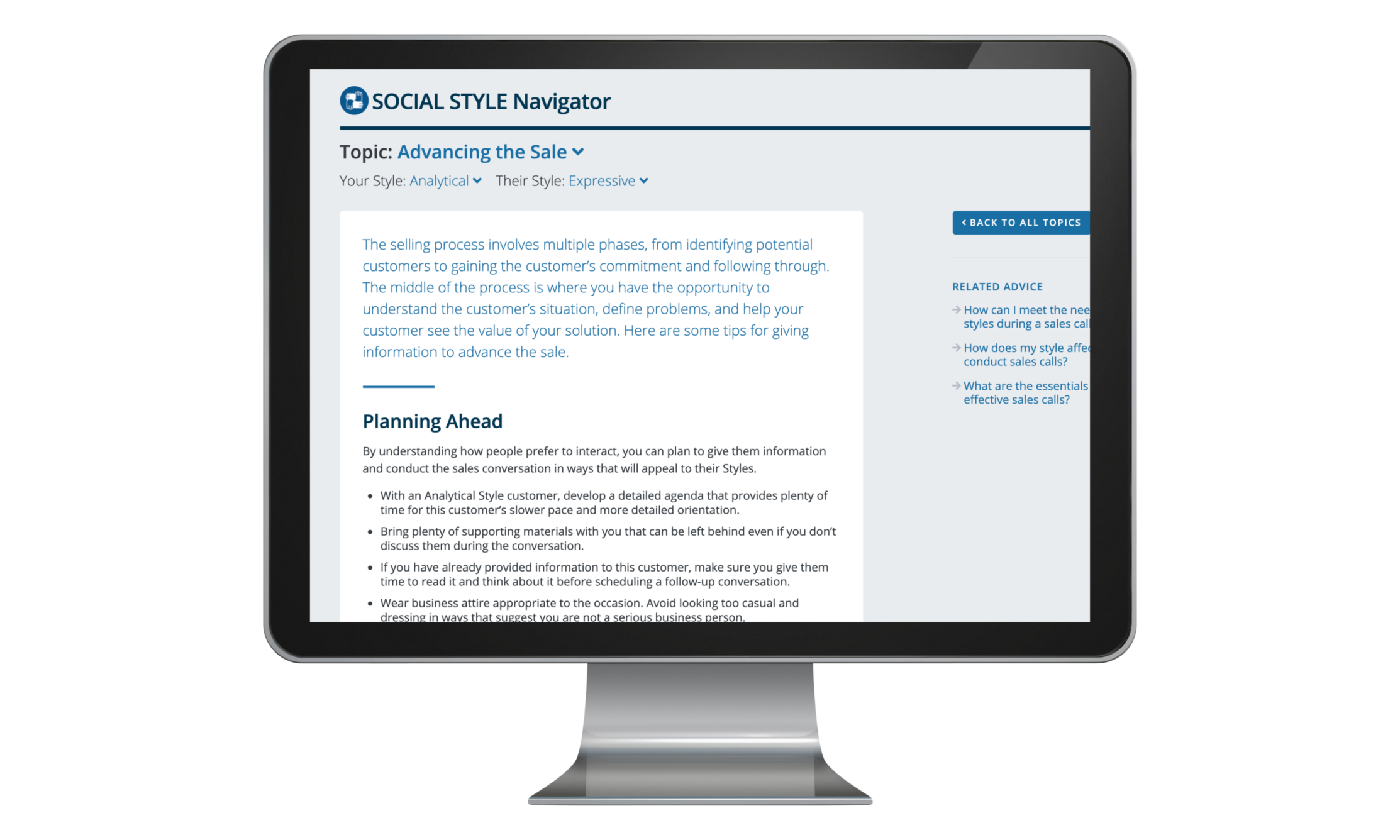 Acceso a SOCIAL STYLENavigator® (solo perfiles impresos)
Vaya a
tracomlearning.com/registration-paper 

Regístrese con su dirección de correo electrónico y código de suscripción _____-_____ 
para obtener acceso GRATUITO E ILIMITADO a SOCIAL STYLE NAVIGATOR
© The TRACOM Corporation. Todos los derechos reservados.
42
[Speaker Notes: 1 Minute
THIS SLIDE FOR PAPER SURVEYS ONLY

SAY Go to tracomlearning.com/registration-paper and register with your email address and subscription code ______-______ for free, unlimited access to SOCIAL STYLE Navigator®


IMPORTANT FACILITATOR NOTE REGARDING SUBSCRIPTION CODES:
Your subscription code can be found on the “ATTENTION” colored flyer included in your participant materials shipment. The code is formatted in two sets of 4 numbers separated by a hyphen (EXAMPLE: xxxx-xxxx). If you do not have the “ATTENTION” flyer included with your materials shipment, please contact TRACOM to receive your subscription code.]
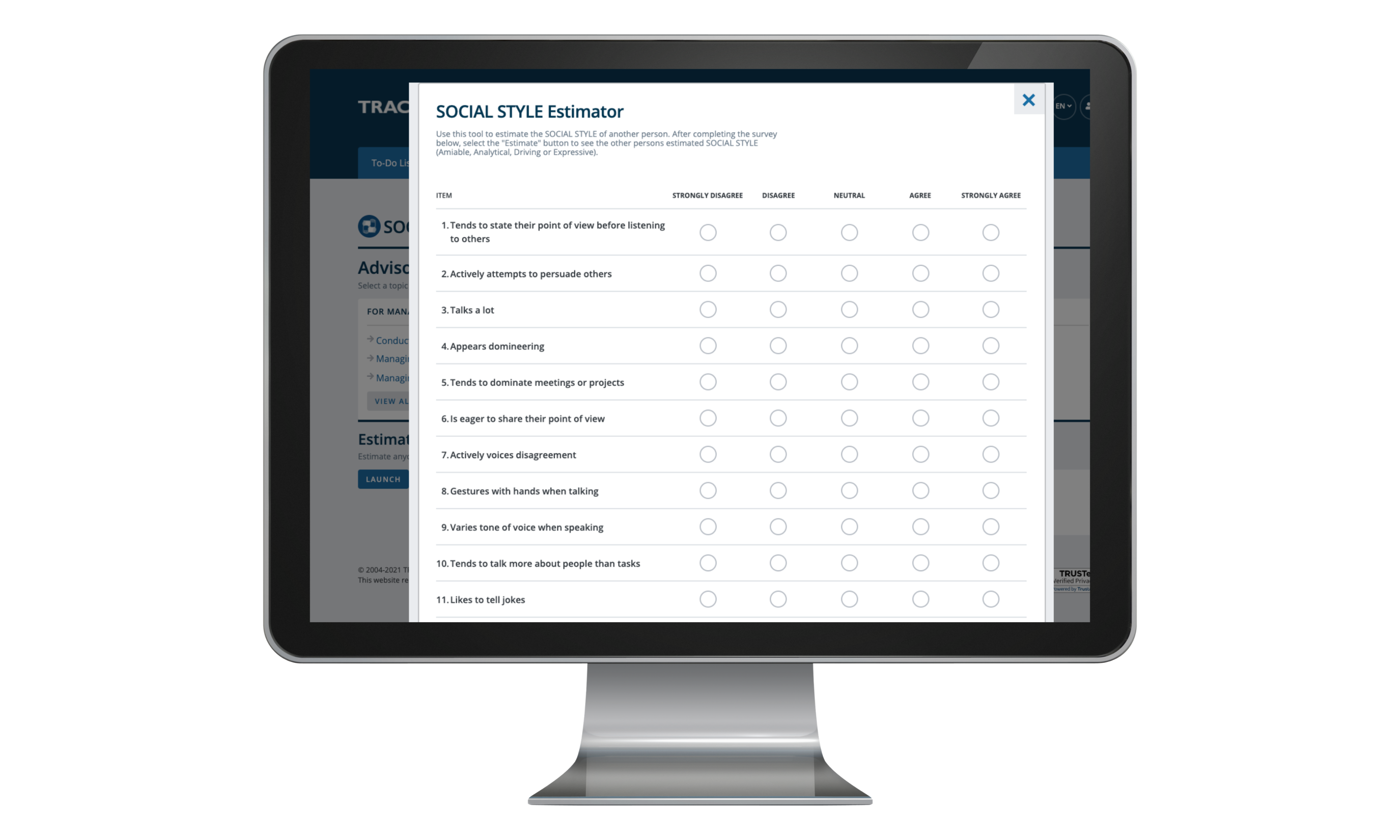 © The TRACOM Corporation. Todos los derechos reservados.
43
[Speaker Notes: Optional demonstration, time permitting]
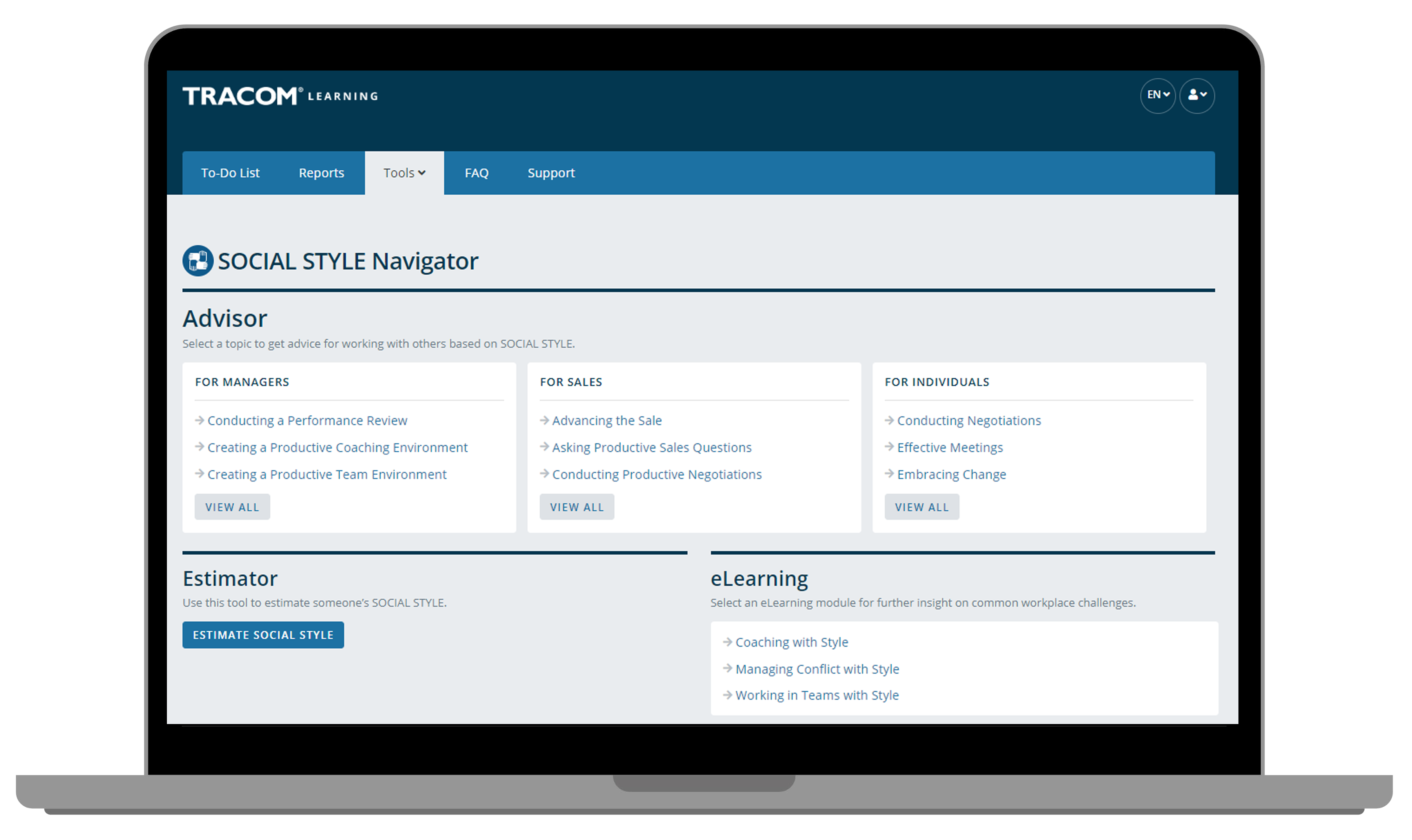 © The TRACOM Corporation. Todos los derechos reservados.
44
[Speaker Notes: Optional demonstration, time permitting]
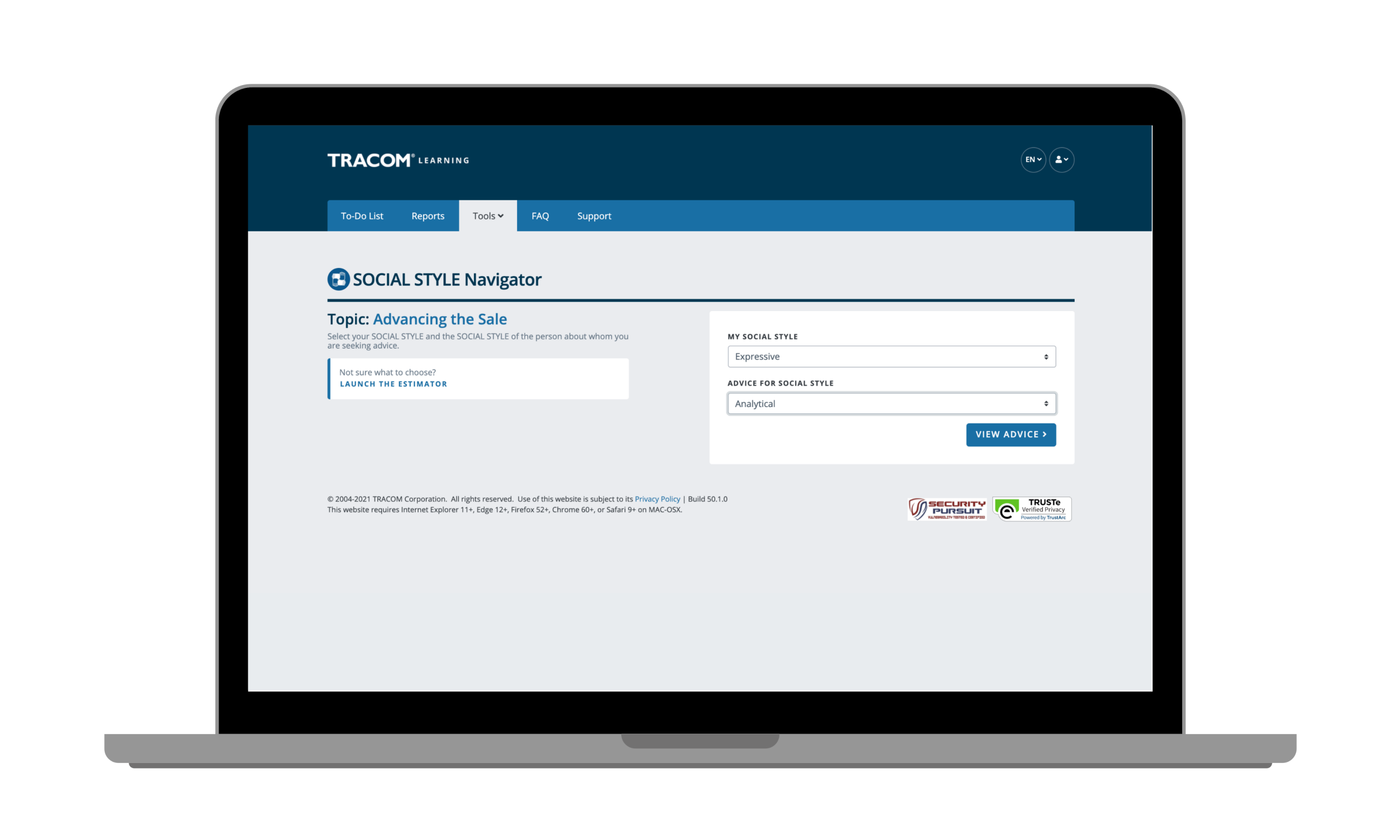 © The TRACOM Corporation. Todos los derechos reservados.
45
[Speaker Notes: Optional demonstration, time permitting]
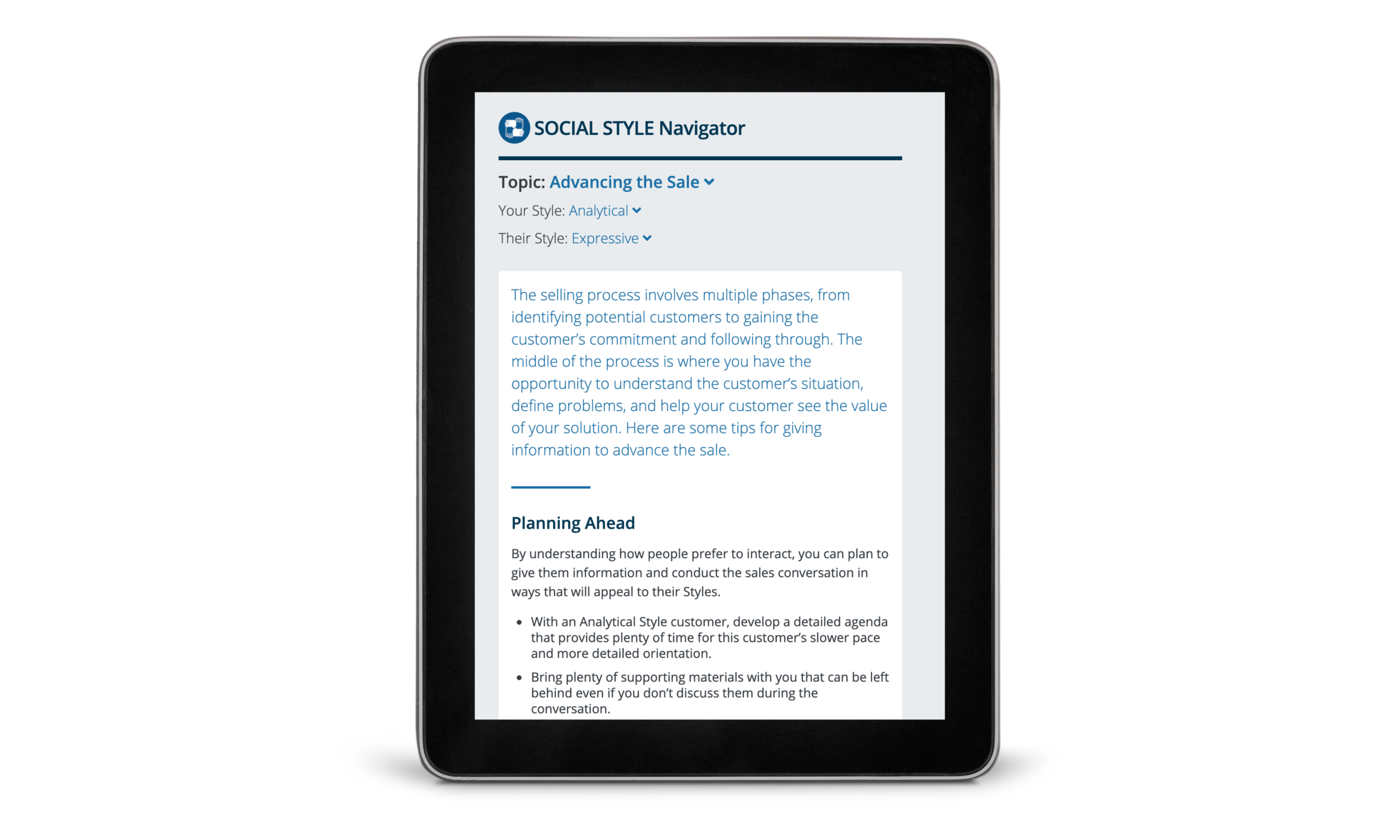 © The TRACOM Corporation. Todos los derechos reservados.
46
[Speaker Notes: Optional demonstration, time permitting]
Pasaporte SOCIAL STYLE
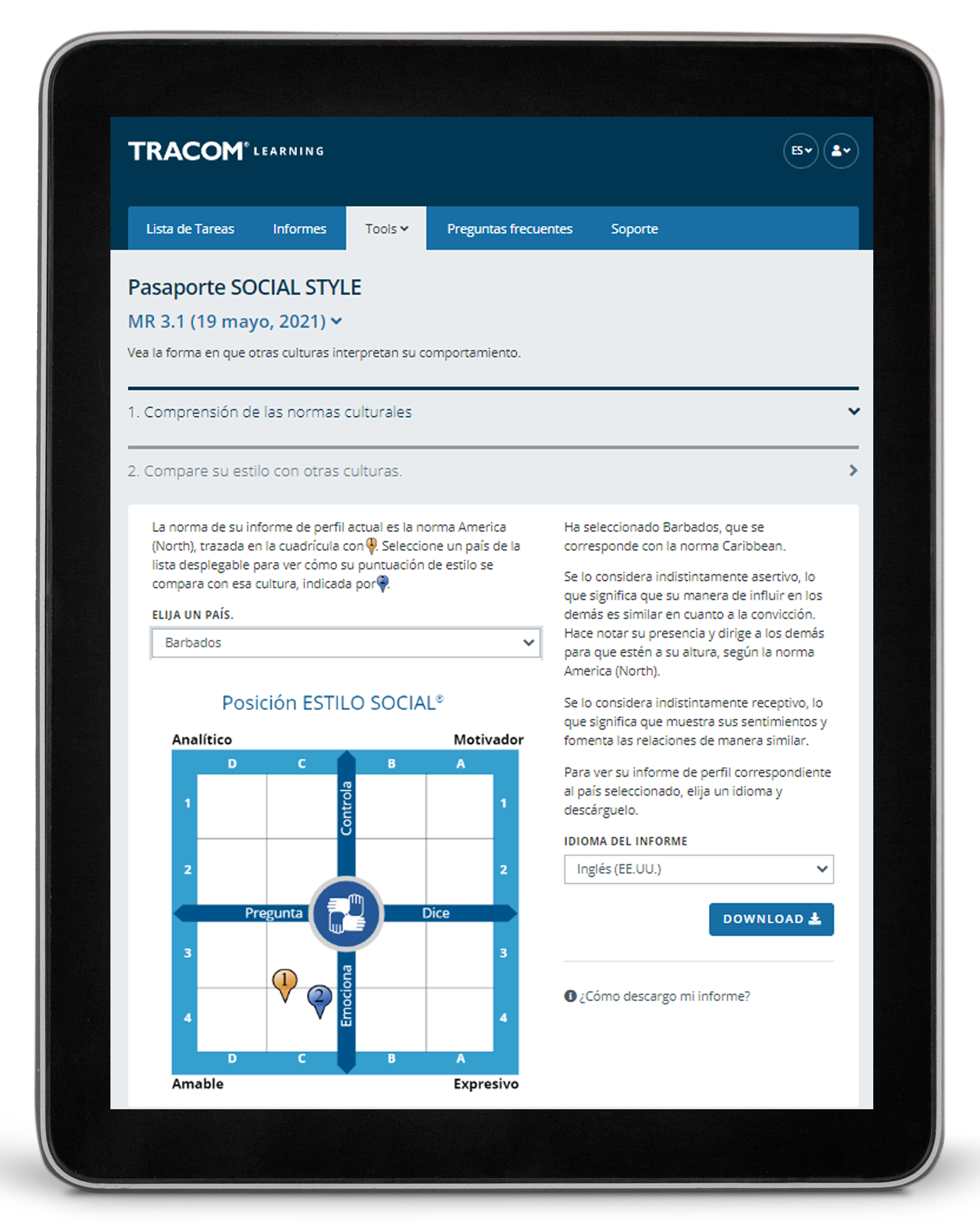 © The TRACOM Corporation. Todos los derechos reservados.
47
[Speaker Notes: Optional demonstration, time permitting]
© The TRACOM Corporation. Todos los derechos reservados.
48
[Speaker Notes: SAY Thank you. Do you have final questions?]
Ejercicios opcionales
Seleccione ejercicios opcionales según sus necesidades de capacitación y el tiempo disponible.
© The TRACOM Corporation. Todos los derechos reservados.
49
[Speaker Notes: You can use the following exercises to enhance the session to best meet the needs of your participants.]
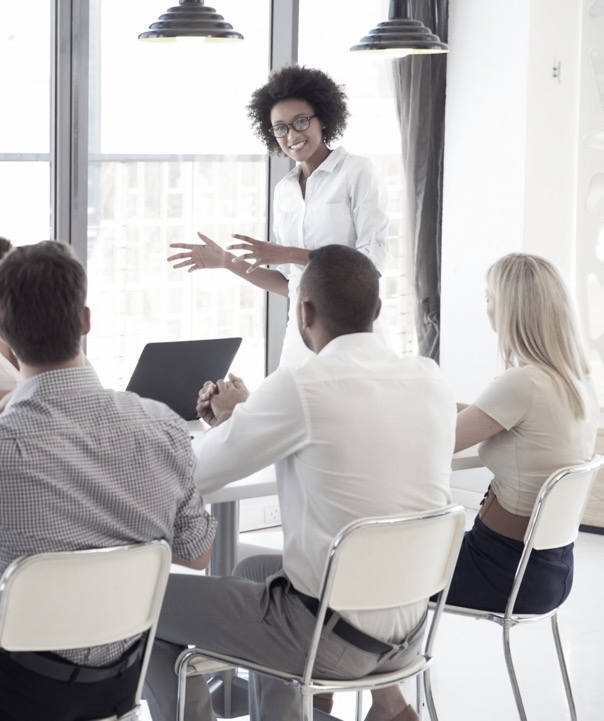 Técnicas para observar el Estilo
No saque conclusiones precipitadas
Mantenga la objetividad
Separe el comportamiento de Estilo de la función o el puesto de alguien
Una cantidad moderada de estrés puede aclarar el Estilo de alguien
Hágase a un lado (sea un observador)
1
2
3
4
5
© The TRACOM Corporation. All Rights Reserved.
50
50
[Speaker Notes: Guidelines for Observing Style

Purpose
The purpose of this exercise is to familiarize participants with the rules for identifying another person's SOCIAL STYLE.

Recommended Time:
10  minutes

Materials Needed
None

Directions
SAY The more accurately we are able to observe our colleagues’ Styles, the better we will be able to adapt our own behavior to display greater Versatility. 

ASK participants to take notes on ways of implementing the best practices. 

DESCRIBE the best practices:
Don’t jump to conclusions
Remain objective
Separate Style behavior from someone’s role or position
A moderate amount of stress can clarify someone’s Style
Get out of the way (be an observer)

ASK if there are any questions.]
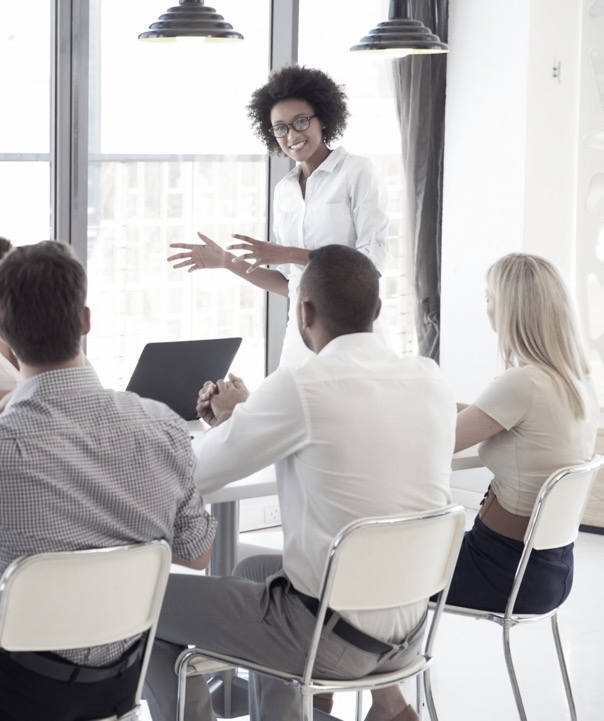 Foro de Estilo
Objetivo: Darle la oportunidad de describir qué es lo que le crea tensión en la posición del ESTILO SOCIAL opuesto y desarrollar ideas sobre cómo ser más productivo con una persona que tiene ese Estilo.
Instrucciones:
En su grupo asignado, comente y desarrolle una lista de comportamientos que exhibe el ESTILO SOCIAL opuesto que crea tensión para usted.
Comparta su lista con el grupo del Estilo opuesto.
En su grupo, comente qué puede hacer para interactuar mejor con el Estilo opuesto.
Comparta su información con el Estilo opuesto y con toda la clase.
© The TRACOM Corporation. Todos los derechos reservados.
51
51
[Speaker Notes: Style Forum

Purpose
The purpose of this exercise is to give participants an opportunity to describe what it is about the opposite SOCIAL STYLE position that creates tension for them when working with people of that Style and to develop insights into how to be more productive with a person who has that Style. 

Recommended Time
30 minutes

Materials needed
None

Directions
Break participants into groups by SOCIAL STYLE position with a maximum of six per group.
Give each group 10 minutes to discuss and develop a list of behaviors that the opposite SOCIAL STYLE position manifests to create tension that leads to unproductive relationships.
After each group has developed its list, ask the Amiable and Driving Styles to get together to share their lists. Ask the Expressive and Analytical Styles to do the same thing. Each Style should spend five to ten minutes sharing its list and answering clarifying questions. Caution the groups that this is not a time to get defensive.
After each group has heard the other’s list, the original groups should get together by themselves to discuss what they can do to interact better with the opposite Style (e.g., those with Expressive Styles would develop a list of what they could do to make the relationship more productive with Analytical Styles). As each group shares its list of what it could do better, the opposite Style group should provide feedback and suggestions as to how appropriate the lists are.
After all groups have shared their information with the opposite Style, the whole class discusses what has been learned.
At the conclusion of the exercise, each group should have valuable information as to how to behave more appropriately with the diagonally opposite Style. In addition, after the general class discussions, each Style should have valuable information for working with each of the other SOCIAL STYLE positions.]
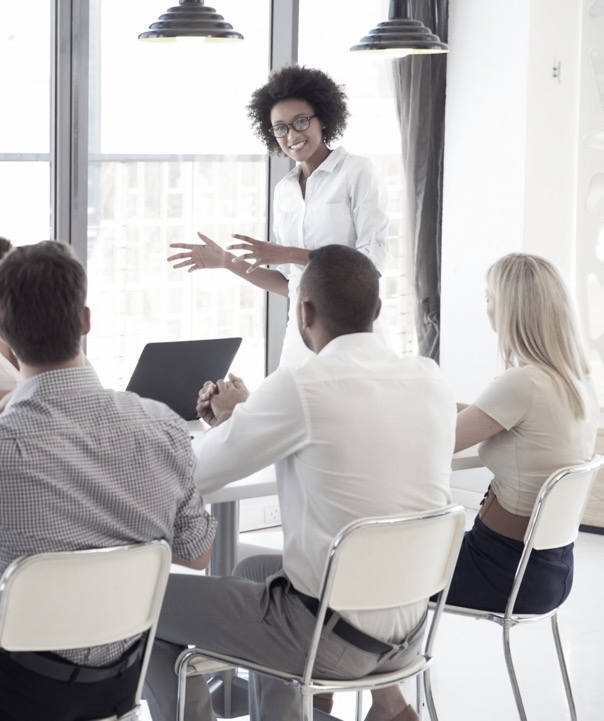 Foro de Versatilidad
Objetivo: Darle la oportunidad de describir una relación desafiante y trabajar en grupo para identificar los pasos específicos que puede tomar para mostrar más Versatilidad con esa persona.
Instrucciones:
Divida en cuatro grupos de Estilo.
Una por una, cada persona hace lo siguiente:
Describe a un compañero de trabajo con el que tiene una relación difícil y trata de identificar su Estilo.
Comparte lo que hace el compañero de trabajo que los frustra.
Como grupo, ayuden a la persona a identificar acciones específicas para mostrar más Versatilidad a su compañero de trabajo.
Nombre un portavoz: ¿Hay algo único o revelador que quiera compartir con todo el grupo?
© The TRACOM Corporation. Todos los derechos reservados.
52
52
[Speaker Notes: Versatility Forum

Purpose
This exercise helps learners prepare to apply Versatility with a challenging relationship. Each Style group helps one another identify specific actions they can take to show more Versatility.

Recommended Time
30 minutes

Materials needed
Style and Versatility profiles, to help discover specific strategies for showing Versatility.

Directions
DIVIDE participants into Style groups and assign them to virtual breakout rooms (or separate areas of a physical space).
PROVIDE instructions on the slide. 
SAY Nominate a spokesperson to represent your Style group. Take note of anything unique or insightful that you want to share with the whole group. We don’t want you to repeat everything that was said, only key takeaways.
CONDUCT the activity, carefully monitoring time and adding value as appropriate. 
CLOSE the Versatility Forum by ASKING for questions and EMPHASIZING any key insights participants made.]
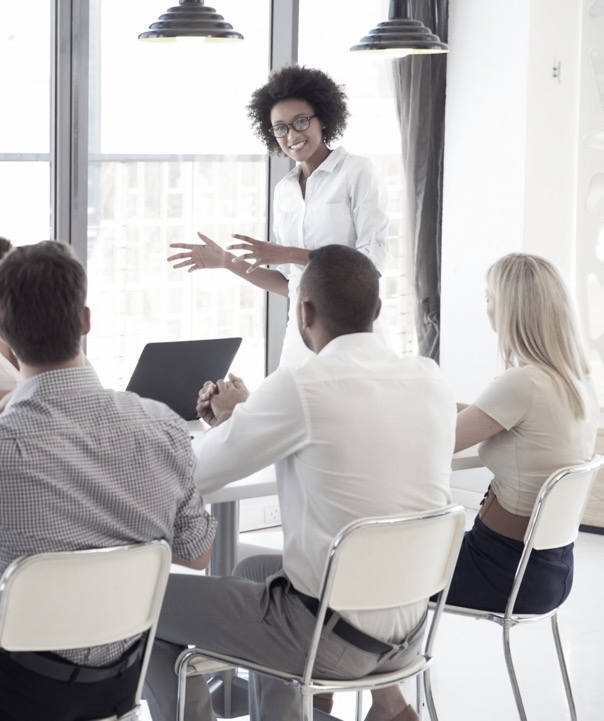 SOCIAL STYLE Navigator
Objetivo: Utilizar Navigator para mejorar su eficacia.
Instrucciones:
Determine una persona o situación (como reuniones de equipo) en la que desea mejorar su eficacia.
Inicie sesión en tracomlearning.com y seleccione “SOCIAL STYLE Navigator” en la pestaña “Tools” (Herramientas).
Use la herramienta “Estimator” para calcular el Estilo de la persona que identificó. Si hay varias personas involucradas, haga esto para cada persona u omita este paso por ahora.
Examine la lista de temas en la sección “Advisor” para encontrar el área de asesoramiento relevante y haga clic en ella.
Lea los consejos e imprima la página si es necesario para conservarla.
Como grupo, comenten las ideas que aprendieron.
© The TRACOM Corporation. Todos los derechos reservados.
53
53
[Speaker Notes: SOCIAL STYLE Navigator

Purpose
To use SOCIAL STYLE Navigator to improve your effectiveness.

Recommended Time
30 minutes

Materials Needed
Login to tracomlearning.com and navigate to the Tools tab

Directions
Determine a person or situation (such as team meetings) where you want to improve your effectiveness.
Login to tracomlearning.com and select SOCIAL STYLE Navigator from the Tools tab.
Use the “Estimator” to estimate the Style of the person you identified. If multiple people are involved, do this for each person or skip this step for now.
Examine the list of topics under the “Advisor” tab to find the relevant advice area and click on it.
Read the advice and print the page if needed to keep with you.
As a group, discuss any insights that were learned.]
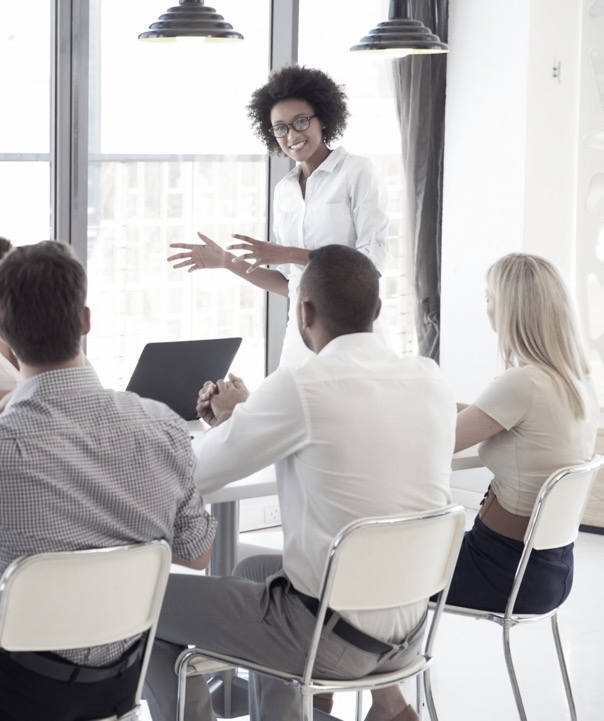 Plan de acción de Versatilidad
Objetivo: Desarrollar un plan de acción para aumentar su Versatilidad.
Instrucciones:
Lea su perfil de Versatilidad para comprender su comportamiento. (solo perfil en línea)
Revise las estrategias provistas en las tres secciones: Formas de mejorar la presentación, formas de mejorar la competencia y formas de mejorar la opinión. (solo perfil en línea)
Dentro de cada área, elija una o dos acciones específicas y escríbalas.
Júntese con otra persona (o grupo pequeño) y comente su plan.
© The TRACOM Corporation. Todos los derechos reservados.
54
54
[Speaker Notes: Versatility Action Plan

Purpose
To develop a specific action plan for increasing your Versatility. 

Recommended Time
30 minutes

Materials Needed
Versatility Profile 

Directions
Read your Versatility profile to understand your behavior.
Review the strategies provided in the three sections: Ways to Improve Presentation, Ways to Improve Competence, and Ways to Improve Feedback.
Within each area, decide on one or two specific actions that you will take, and write these down.
Pair up with another person (or small group) and discuss your plan.]
Mejorando la Efectividad Personal con VersatilidadTM
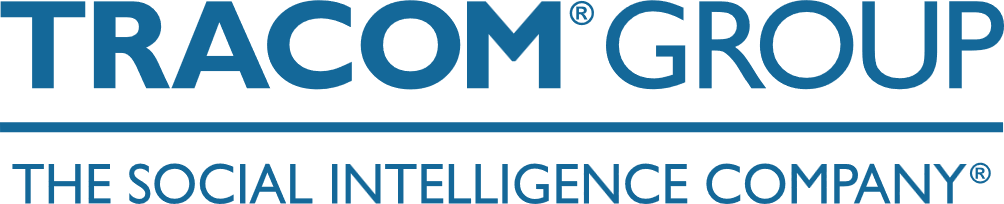 Versión 4.0